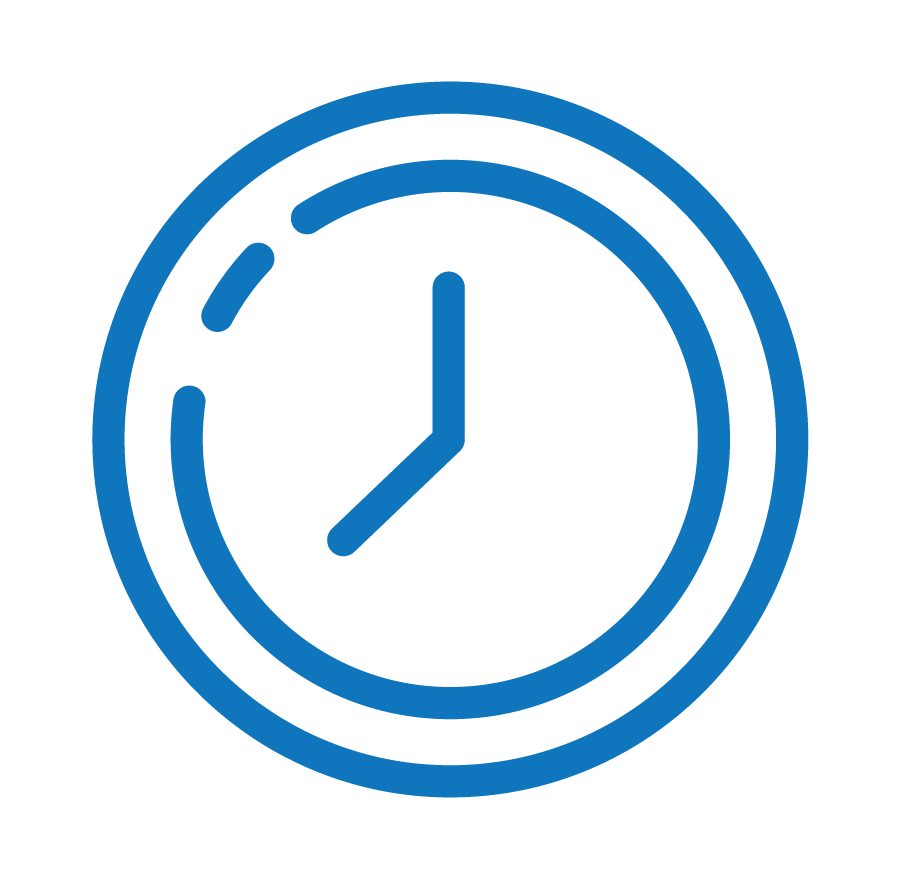 MODULE 2
Before you start work
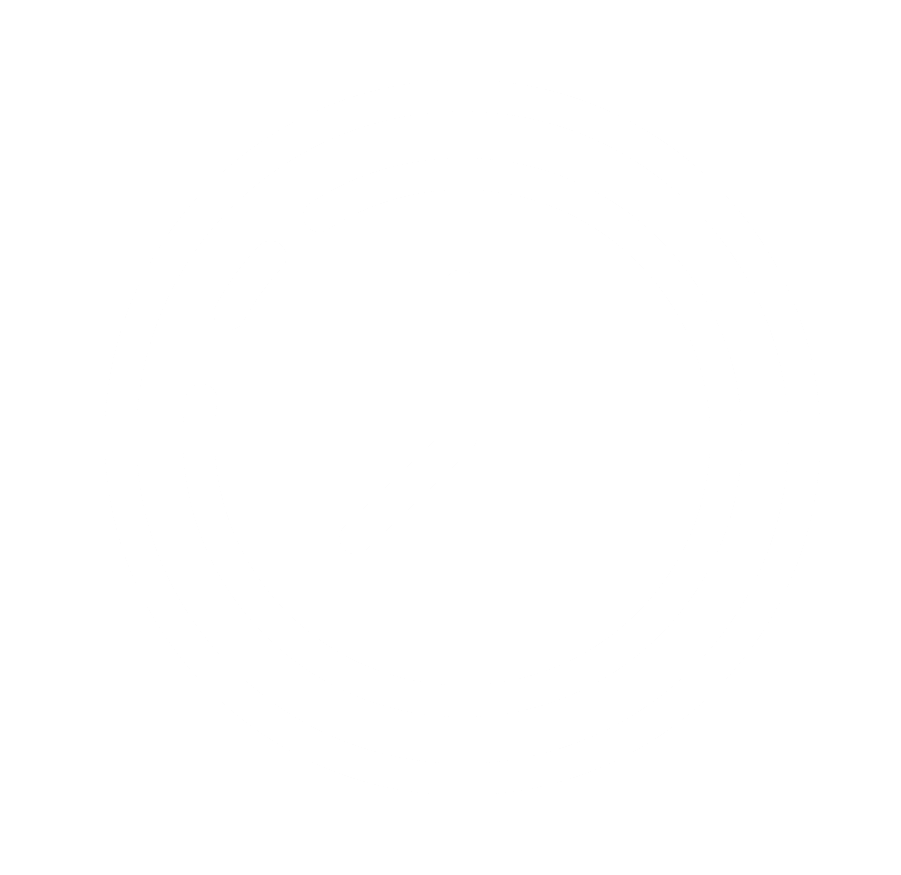 For copyright details see last slide of this PowerPoint presentation
[Speaker Notes: Narration: Welcome to Module 2: Before you start work.
This module explains the things that you need before you can begin work on a construction site.

Image by: © World Bank]
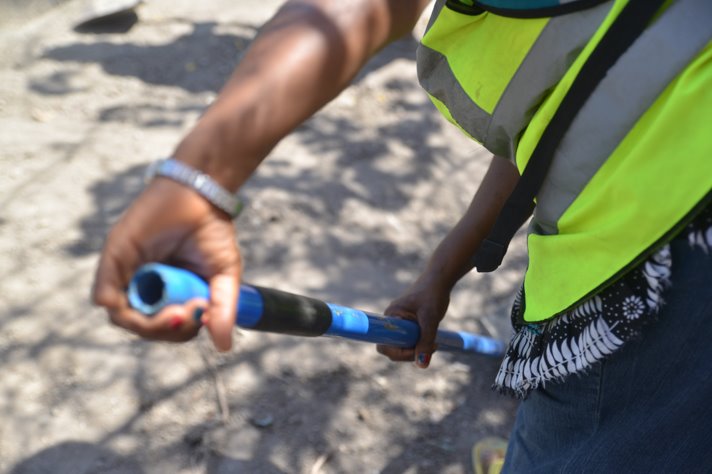 Know your rights and responsibilities

Wear Personal Protective Equipment PPE

Understand signs

Know who to ask 

Raise improvements and concerns
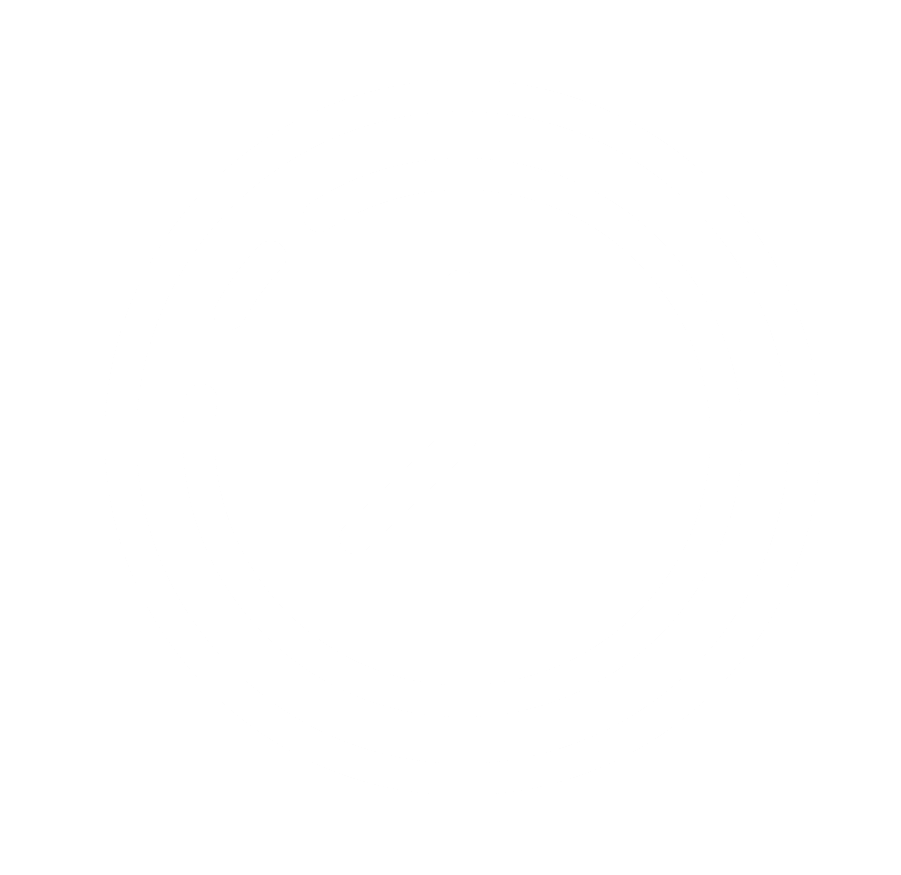 2
[Speaker Notes: Narration:   By the end of this module you will: 
know your rights and responsibilities
be able to wear the right Personal Protective Equipment 
understand what the signs on site mean  
know who to ask about any queries you have and
be able to raise improvements and concerns.
Photo by: © Tom Perry / World Bank]
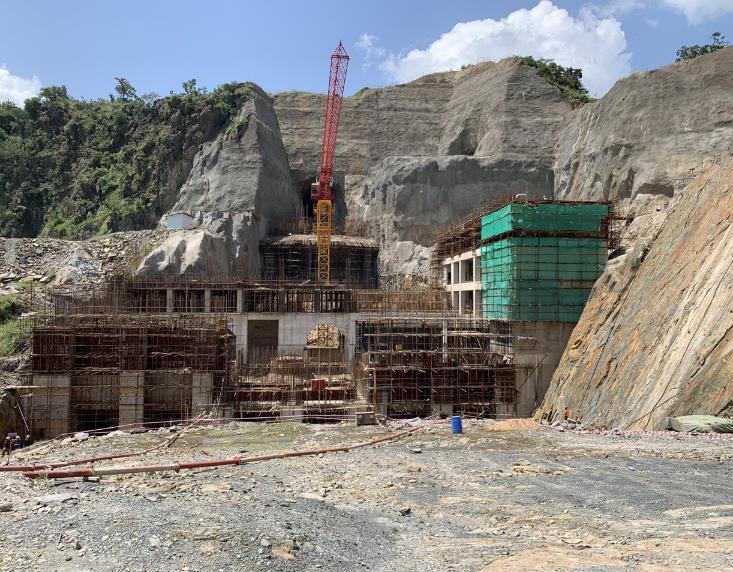 Before you 
start work
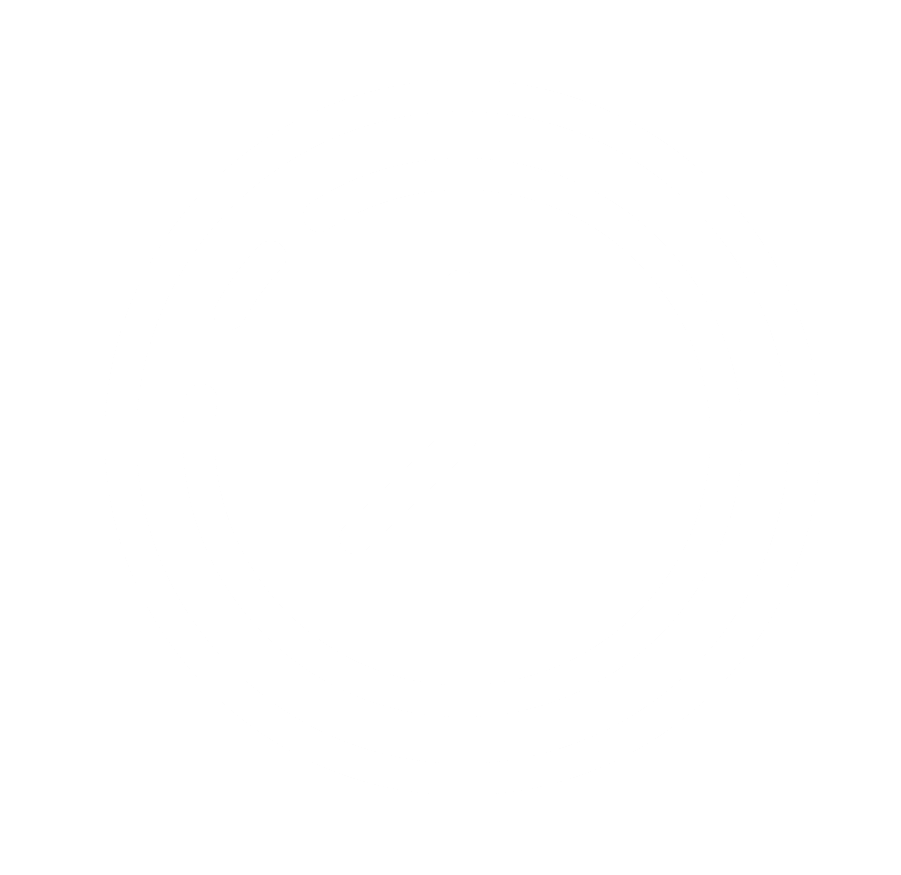 3
[Speaker Notes: Narration: Let’s begin with the things that you should be given before you start work. 
 
Photo by: © Michael Hall / World Bank]
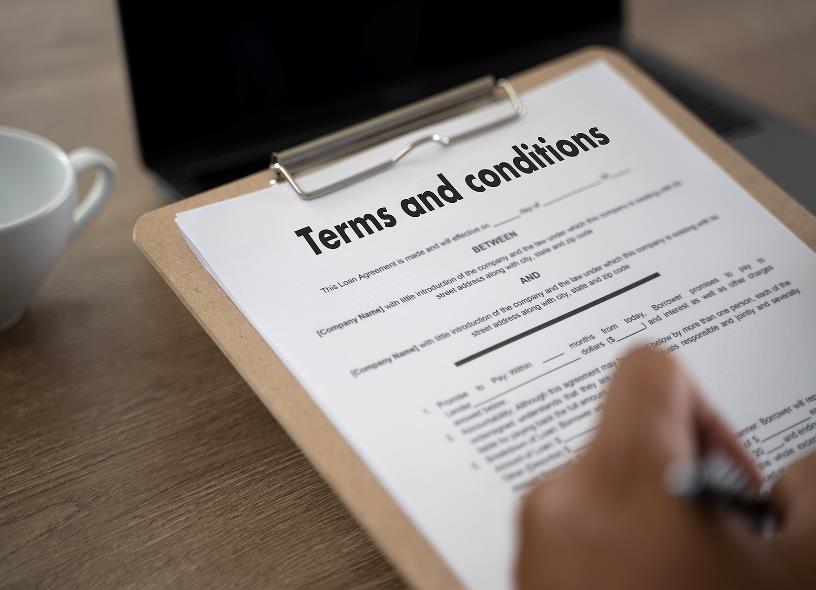 Terms and conditions

Wages
Working hours
Overtime
Workplace rules  
Holidays
Benefits
Your rights
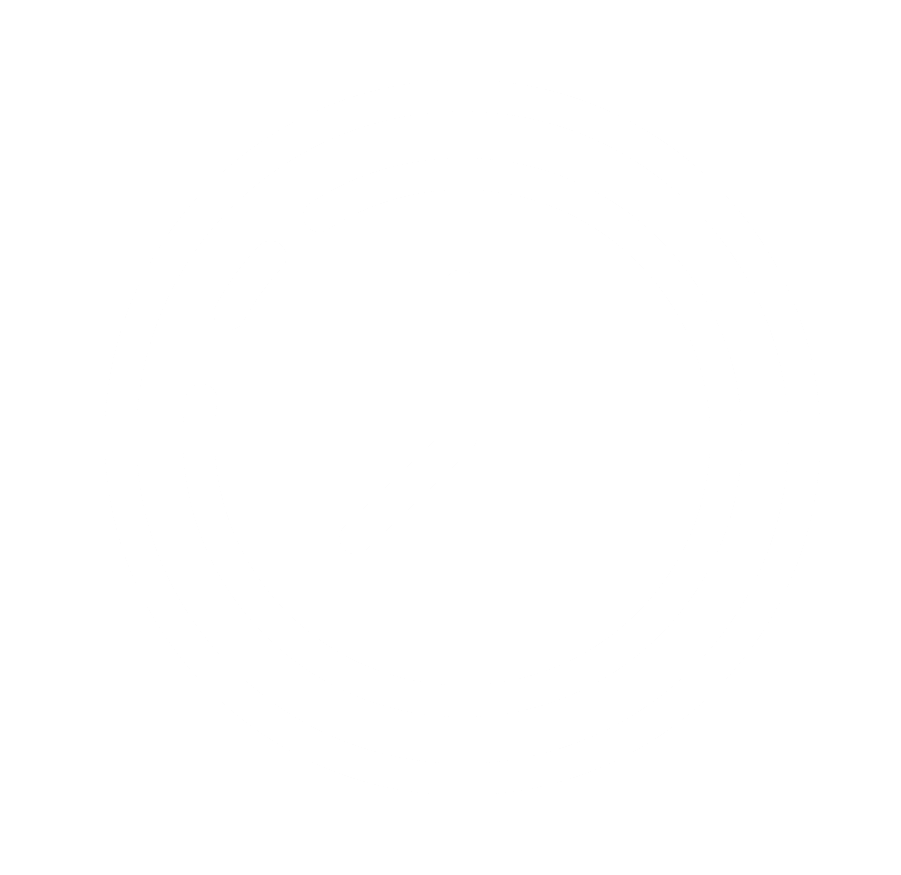 4
[Speaker Notes: Narration: You need to be provided with the terms and conditions of your job including:
Wages
Working hours
Overtime
Workplace rules
Holidays including religious holidays
Benefits and
Your rights - for example, to compensation you might be eligible for if you are injured at work.
The conditions of your job should be written in your language and understandable to you. 
You need to read your terms and conditions and get answers to anything you are unclear about.

Photo by: Shutterstock.com.]
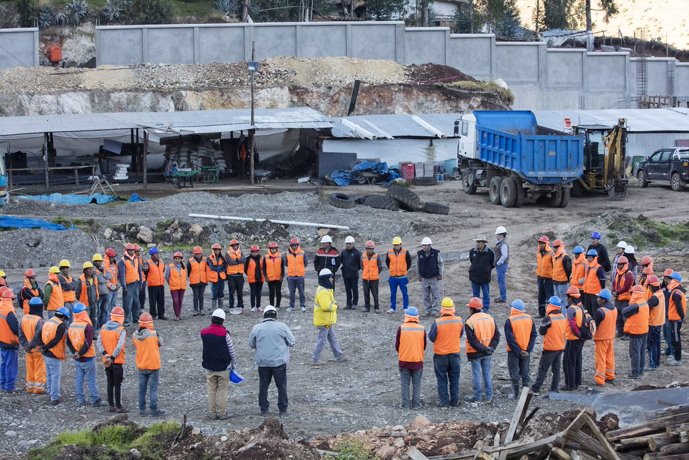 Briefing on every task
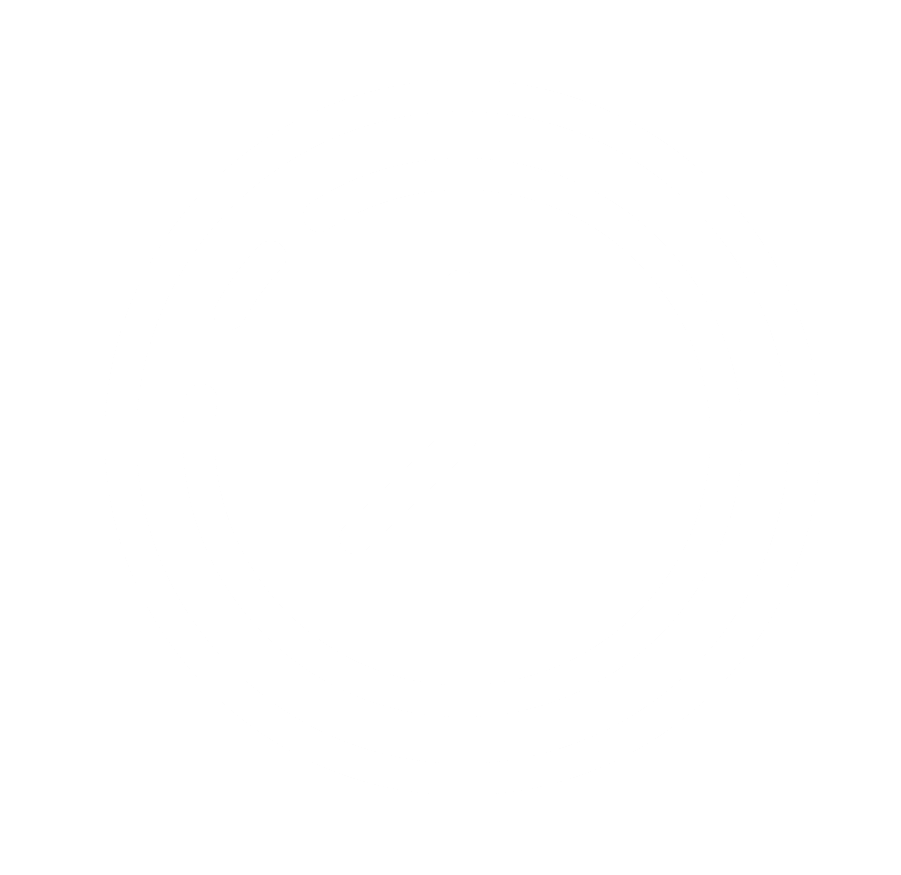 5
[Speaker Notes: Narration:  You must be given a briefing before you begin every task to tell you how to do it. 
Photo by: © World Bank. Further permission required for reuse.]
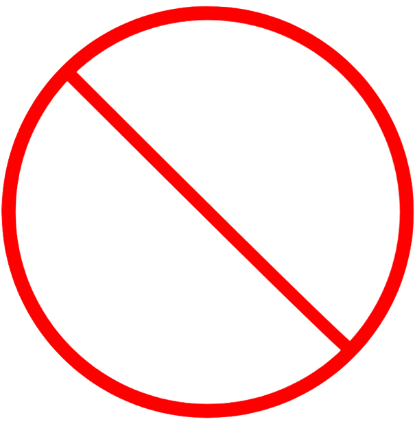 A circle with a red line is bad practice -  something you must not do
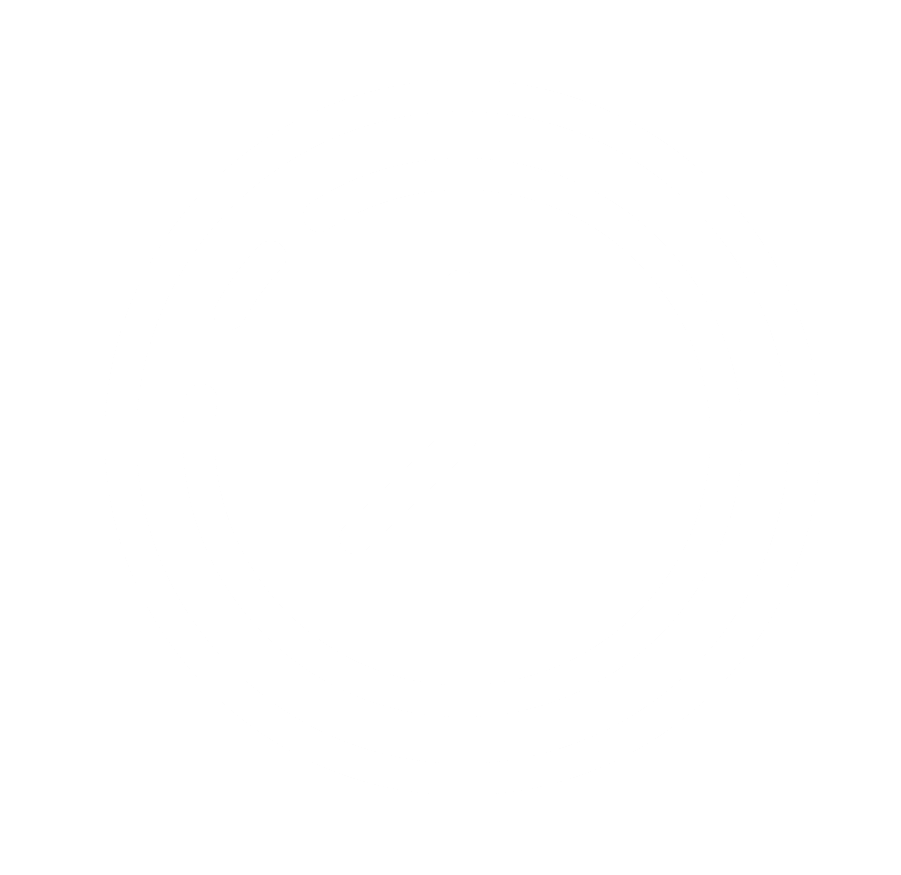 6
[Speaker Notes: Narration:  In this general induction, wherever you see a circle with a red line through it on a photo, it is showing bad practice – something you should not do. 

Image by: © World Bank.]
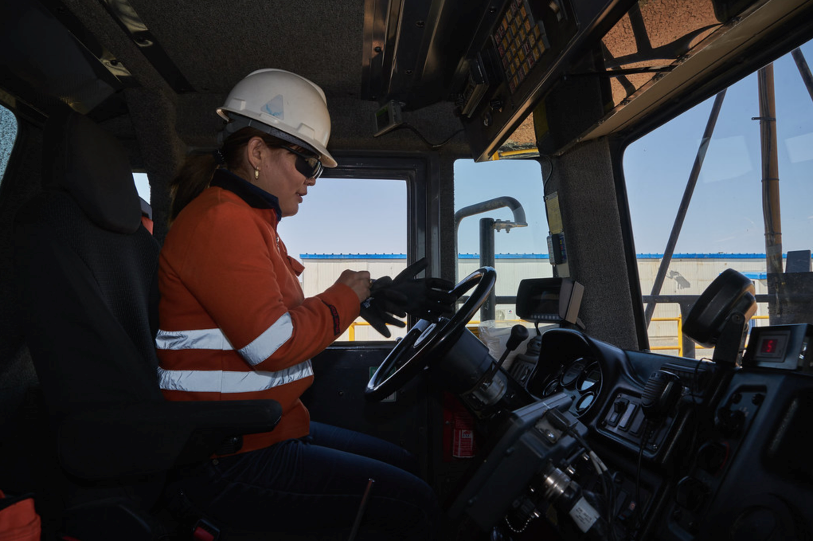 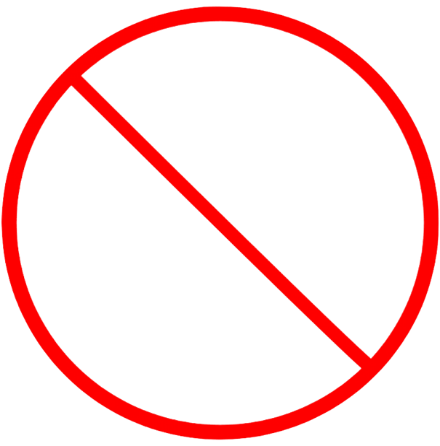 Some tasks must only be done by people with special training - driving
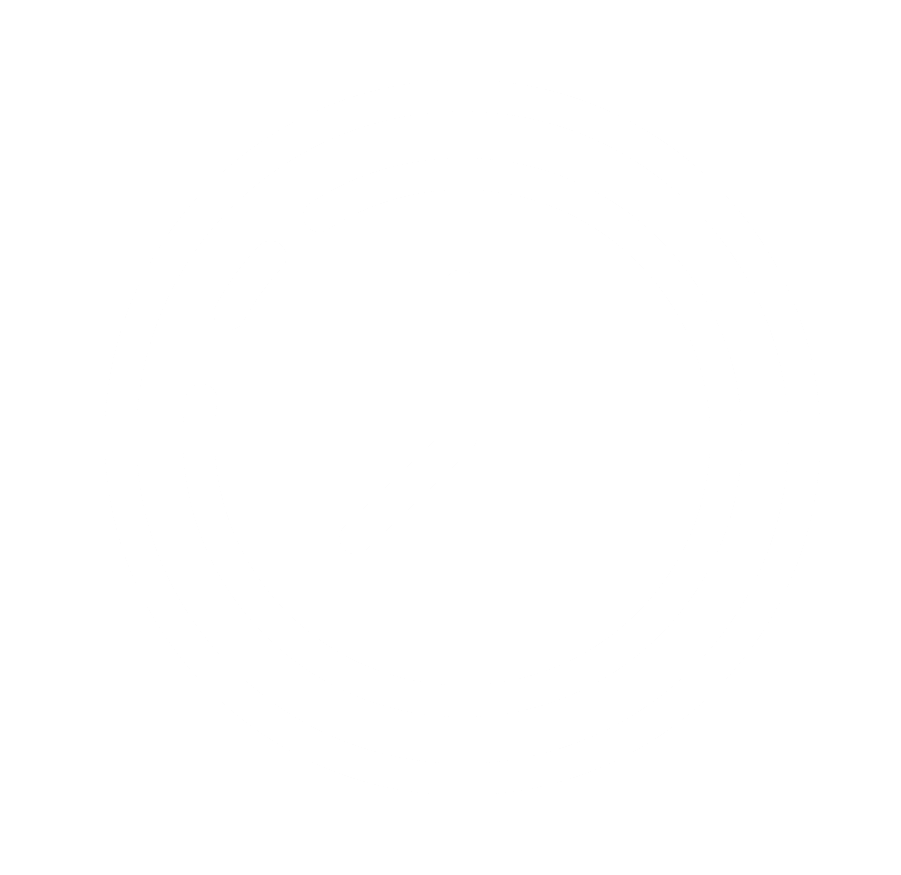 7
[Speaker Notes: Narration: Some tasks on site must only be done by people who have had special training on how to do them safely. 
For example, you must have a special license to drive any vehicle or machine like a truck or an excavator.

Photo by: © World Bank. Further permission required for reuse.]
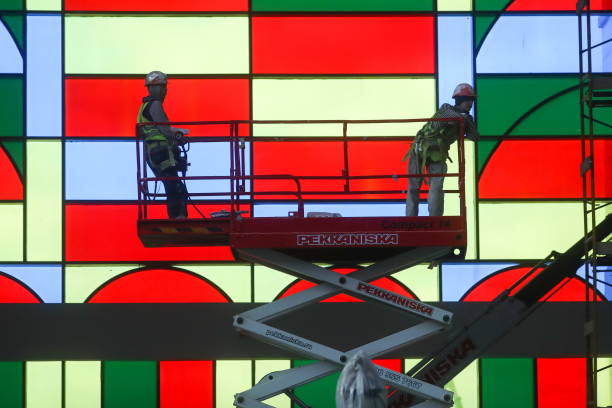 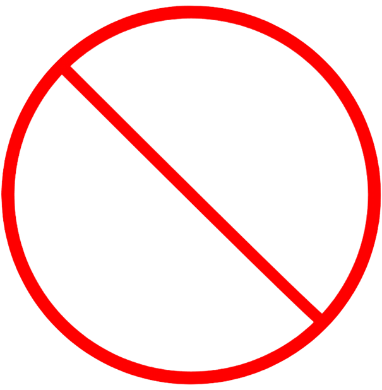 Don’t use a mobile elevated working platform unless you are specially trained
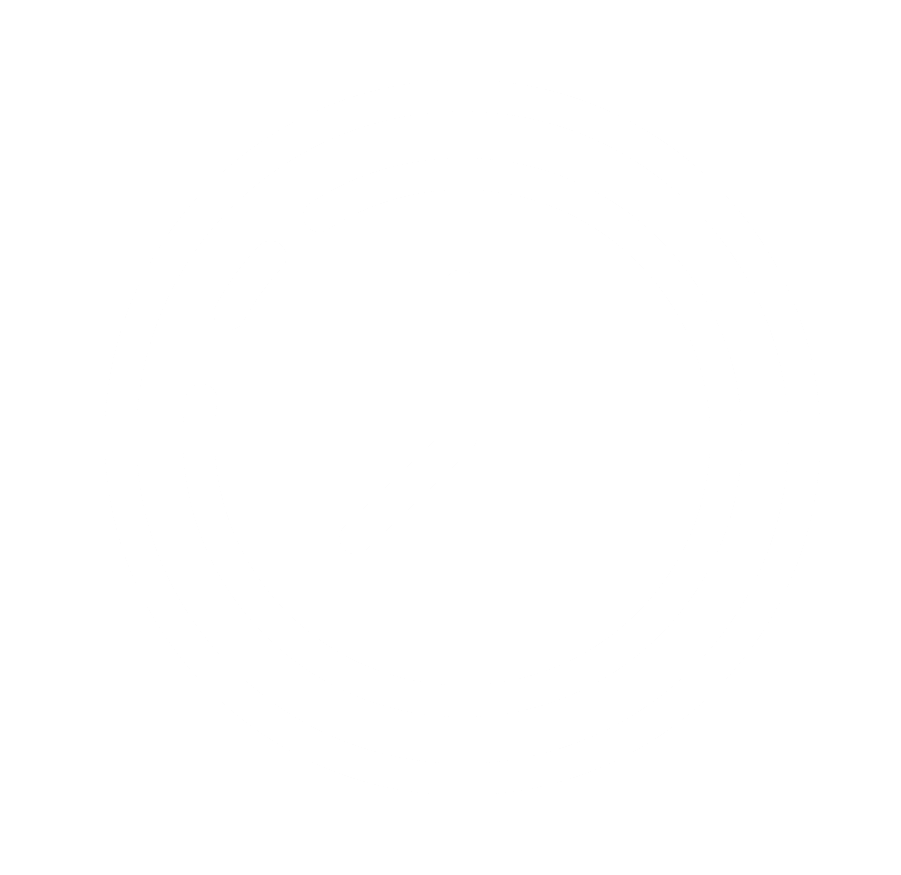 8
[Speaker Notes: Narration: Or to use a mobile elevated working platform. 

Photo by: © World Bank]
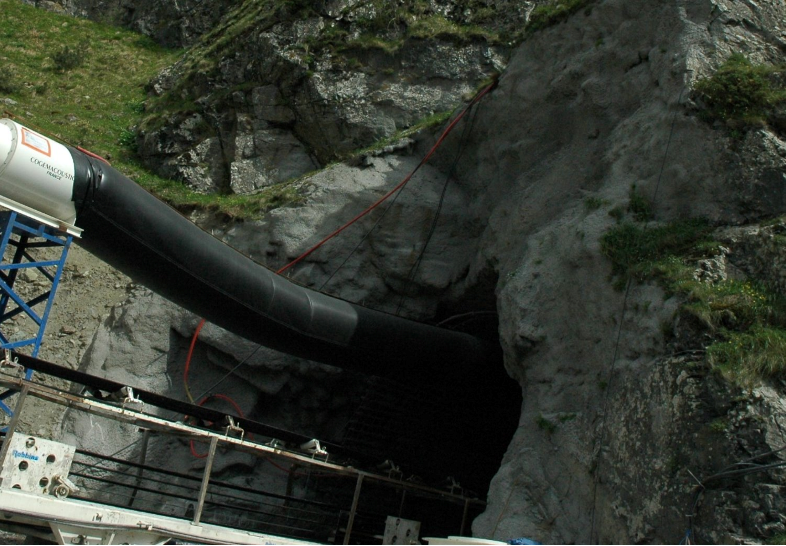 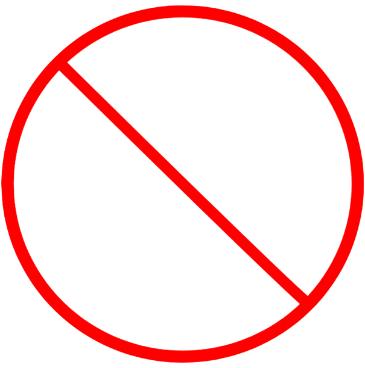 Or do not work in a confined spaceunless you have special training
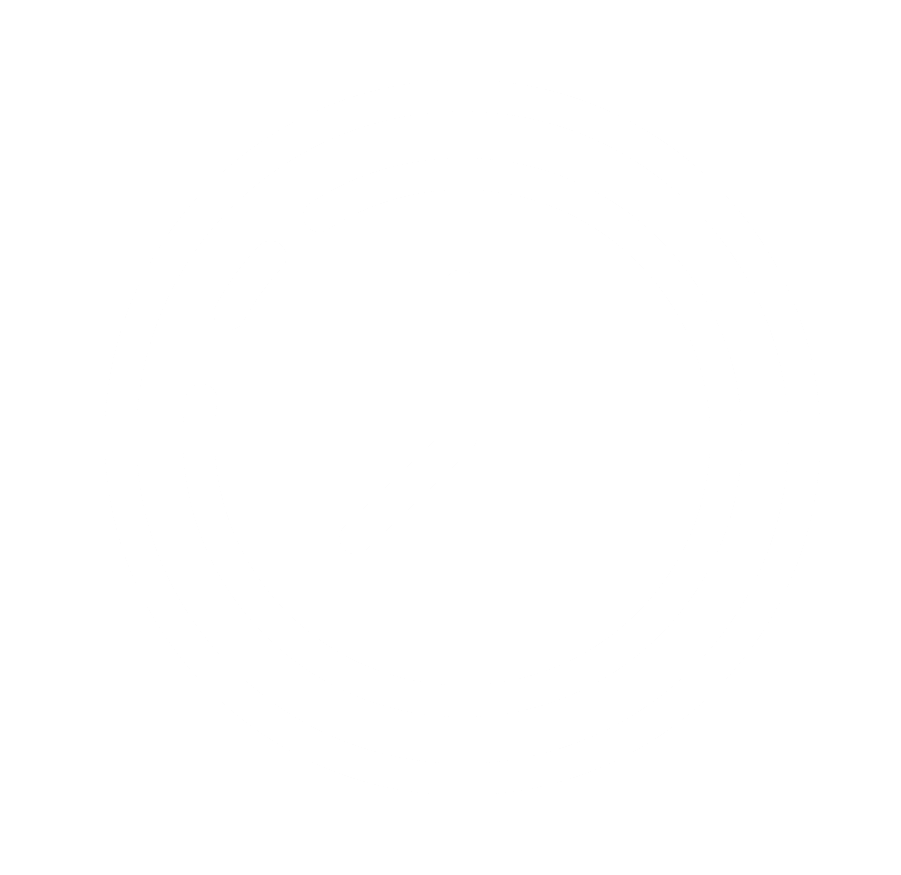 9
[Speaker Notes: Narration: Or to work in a confined space like a tunnel. 
Do not do these tasks unless you have been properly trained. 

Photo by: © Jack Mozingo / World Bank]
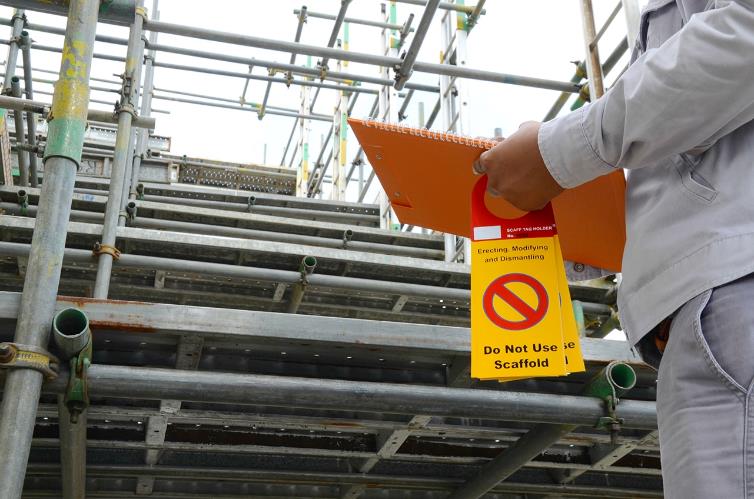 Certain activities need a Permit to WorkDo not do these activities until there is a Permit to Work
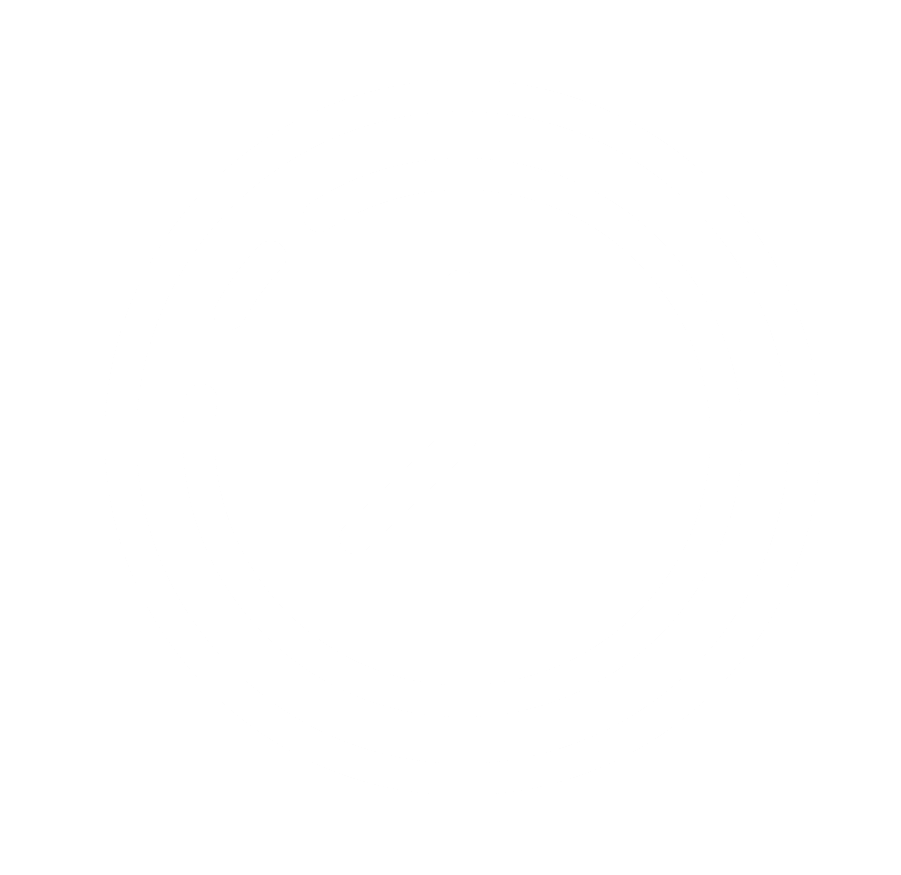 10
[Speaker Notes: Narration: Certain activities, including working in a confined space, working at height, permit to dig etc. need a “Permit to Work” before they can start. 
These activities are higher risk so the Supervisor has to check everything is safe and ready first. 
Do not do these activities until you know there is a Permit to Work in place and it has been explained to you.  
For example, there will be a “Permit to Dig” issued before you can start excavating and a Scafftag put on scaffolding to tell you it is safe to go up.

Photo by: Shutterstock.com.]
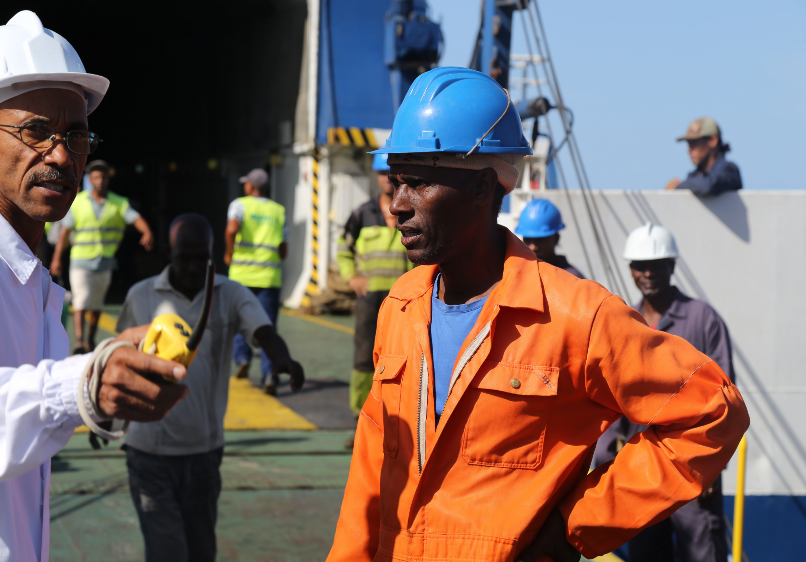 Each day:
Go through Security
Check in with Supervisor
Only do tasks given to you by Supervisor
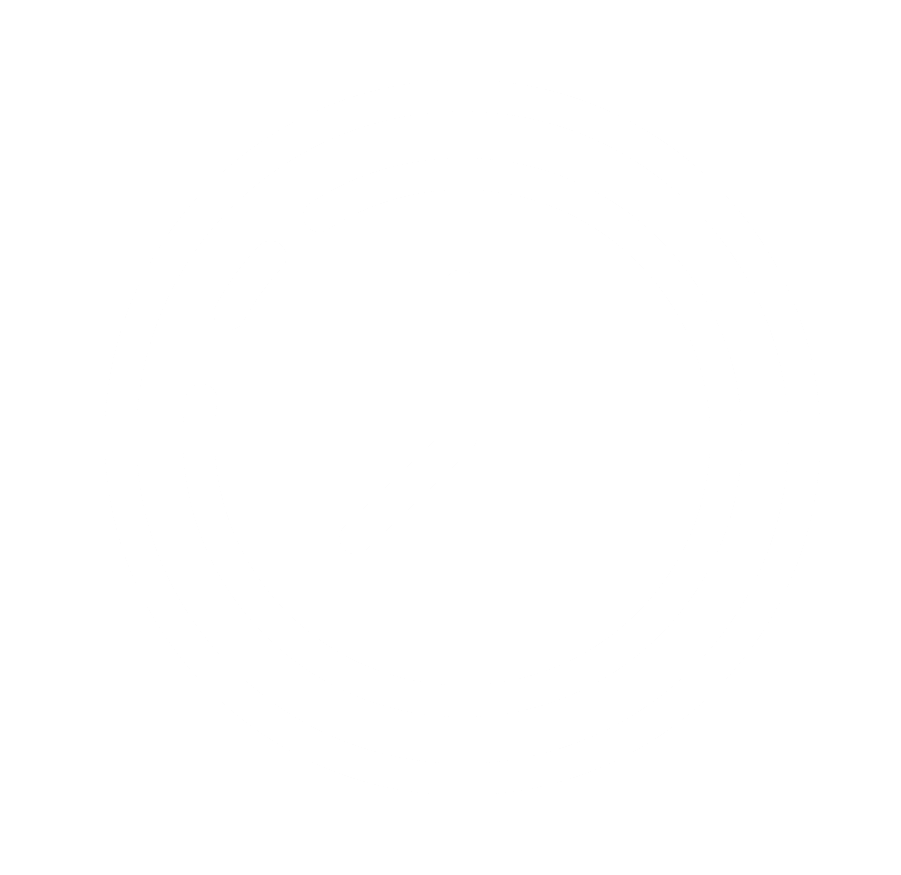 11
[Speaker Notes: Narration:   When you get to site each day, go through Security – bring your construction identity card if you have one.
Check in with your Supervisor who will tell you what you'll be doing. 
Only do tasks given to you by your Supervisor – don’t do a task that someone else has been asked to do.

Photo by: © World Bank. Further permission required for reuse.]
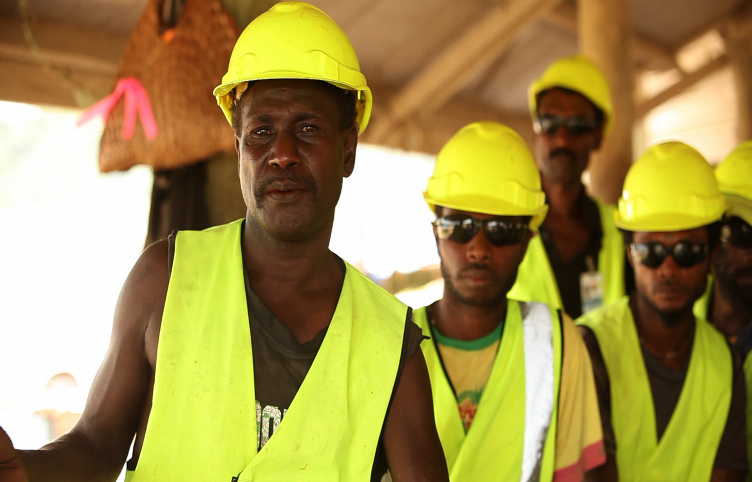 Who is responsible?
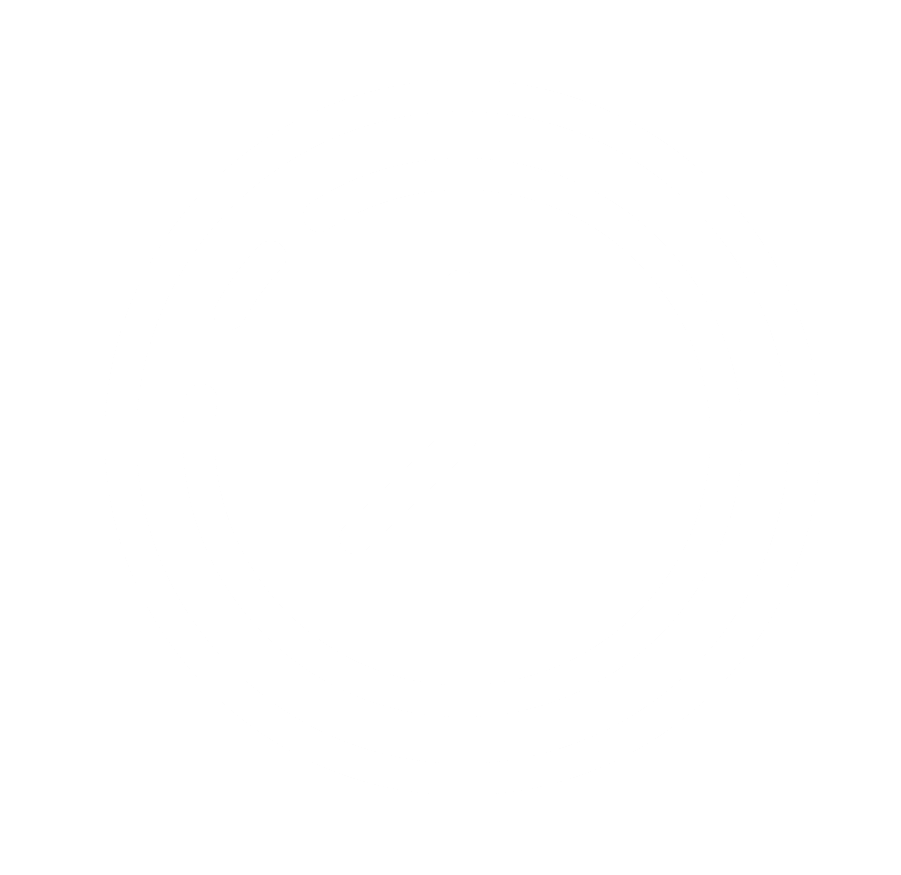 12
[Speaker Notes: Narration: Now we’ll find out who is responsible for safety, health and the environment on site.

Photo by: © World Bank. Further permission required for reuse.]
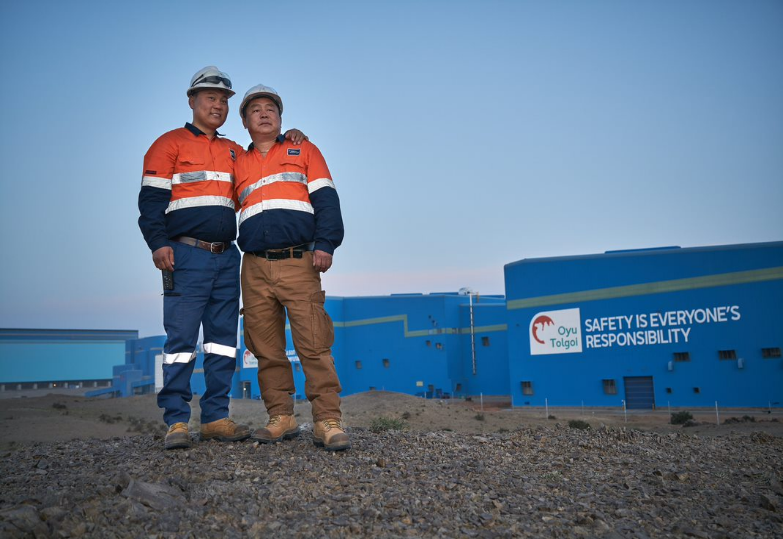 It is Your job to look after safety, health, environmentSupervisor must provide safe way for you to workSite managers are responsible
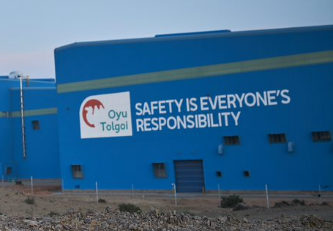 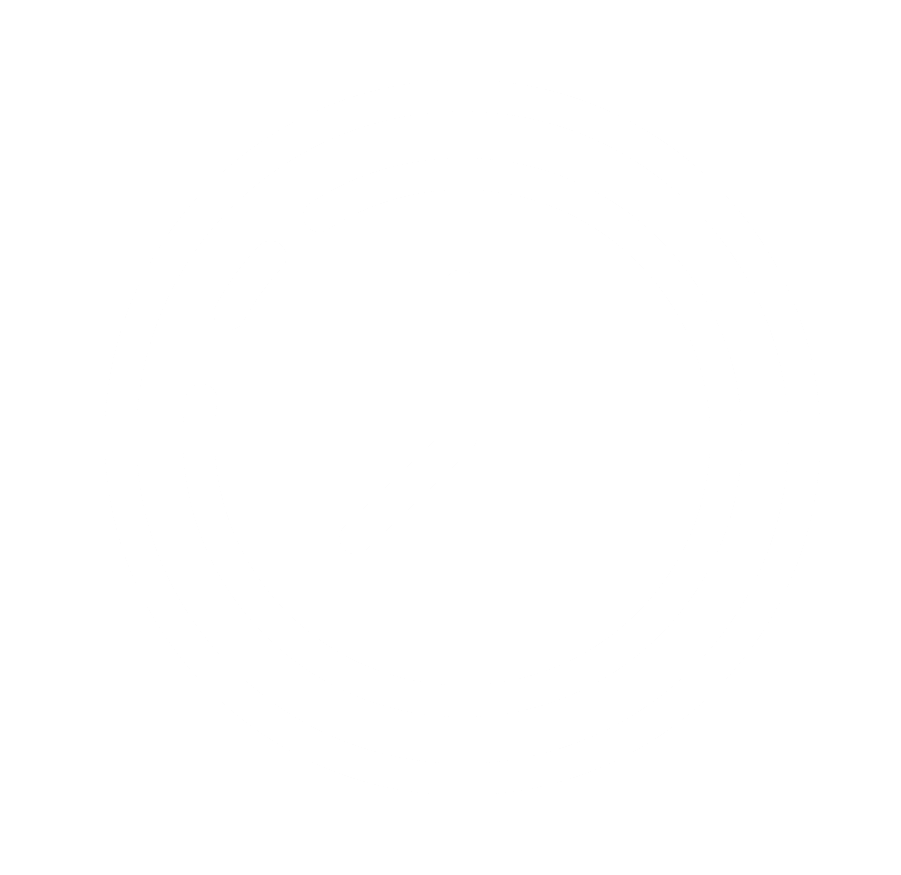 13
[Speaker Notes: Narration:  It’s an essential part of your job to look after your safety, your health and the environment.
It’s also the responsibility of everyone on site to play their part.  
Your Supervisor is responsible for providing you with a safe way to work that minimizes risks. 
And it's your responsibility to follow it. 
Site managers are also responsible for making sure the site is safe and not damaging the environment.

Photo by: © World Bank. Further permission required for reuse.]
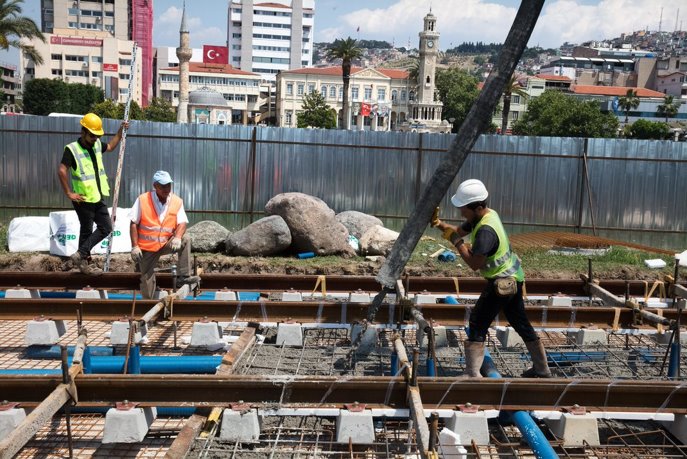 Respect reasonable work instructions 

Carry out duties competently and carefully 

Follow safety, health and environmental 
requirements
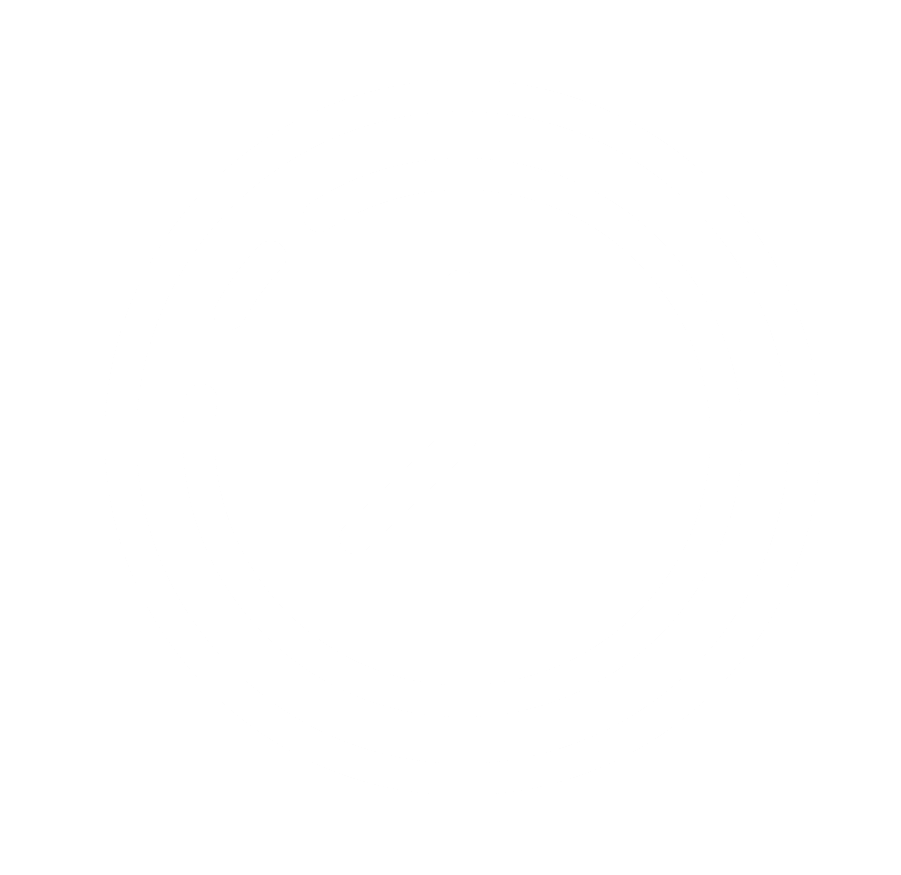 14
[Speaker Notes: Narration:  You can help if you:
- respect reasonable work instructions 
- carry out your duties competently and carefully and
- follow the safety, health and environmental requirements.

Photo by: © World Bank]
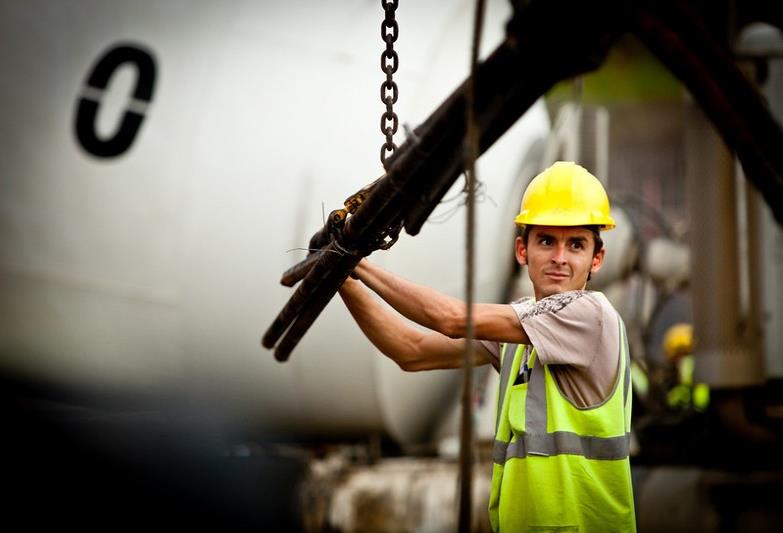 If you break rules there will be serious consequences  – losing your job, getting injured or killed
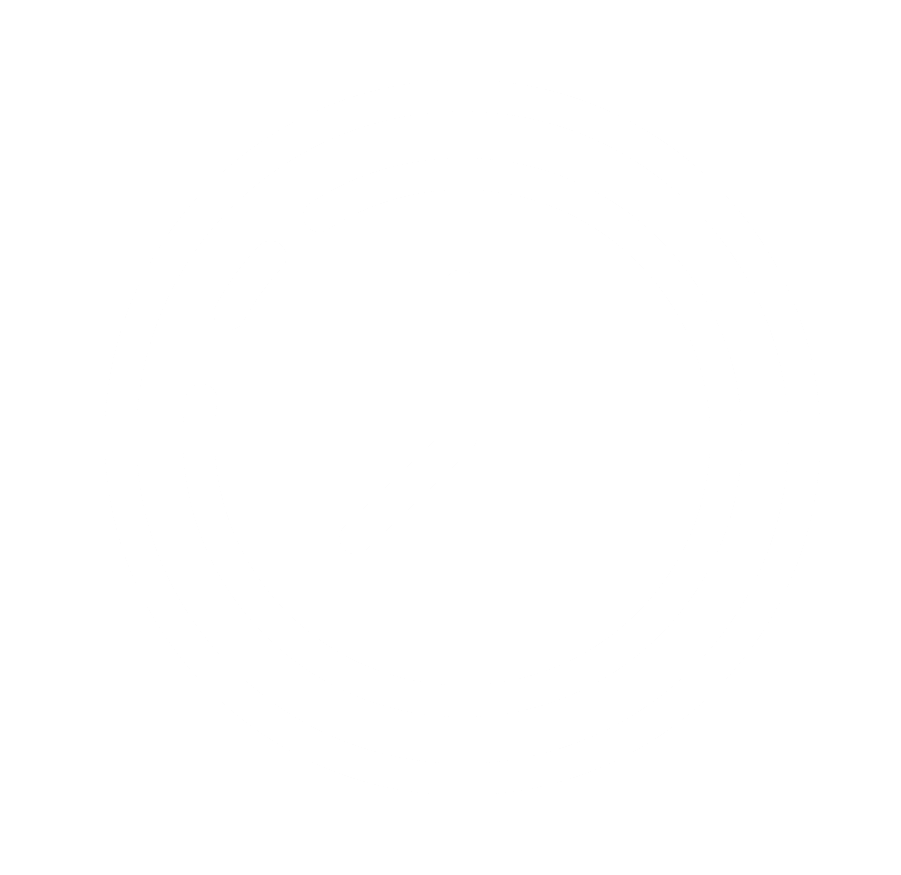 15
[Speaker Notes: Narration:  These rules are there to protect you and others. 
If you break them there could be serious consequences for you – losing your job, getting injured or even killed.

Photo by: © Gerardo Pesantez / World Bank. Further permission required for reuse.]
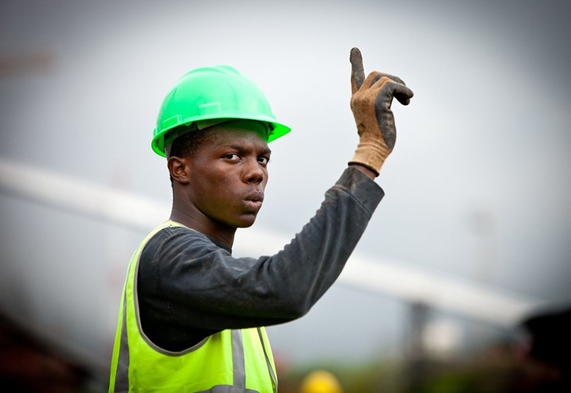 If you’re unsure ask…
Supervisor or
Health and Safety Specialist or 
Environmental Specialist
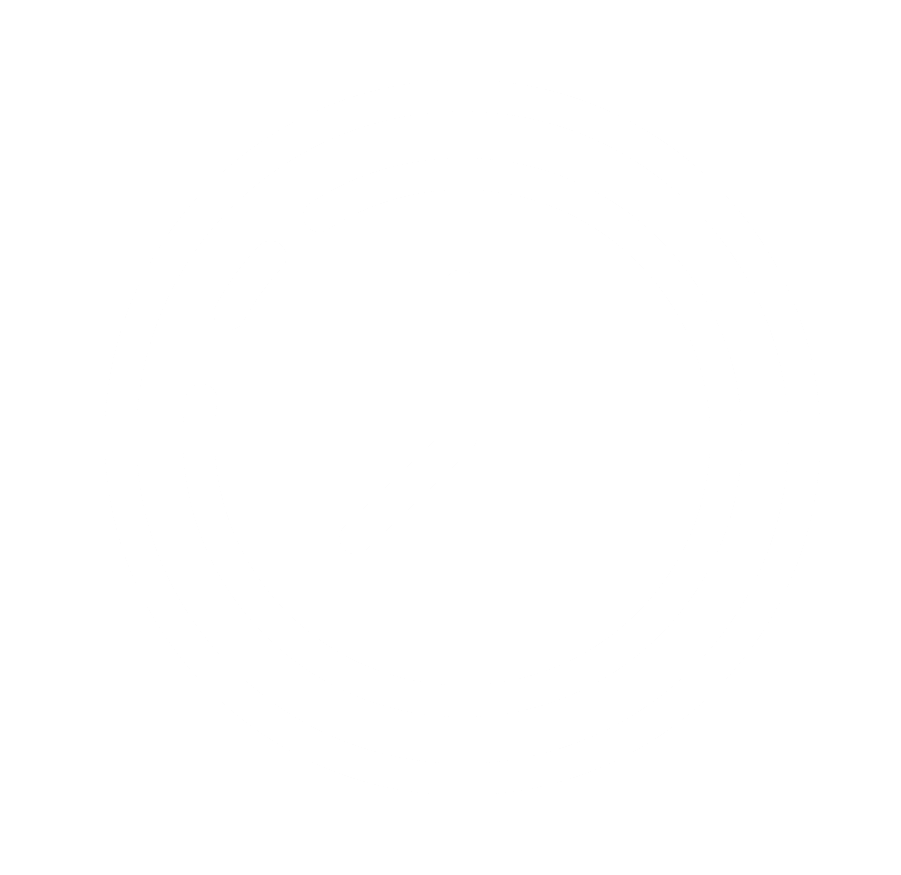 16
[Speaker Notes: Narration:  If you’re unsure about anything, ask your Supervisor or talk to the Health and Safety Specialist or the Environmental Specialist. 

Photo by: © Gerardo Pesantez / World Bank. Further permission required for reuse.]
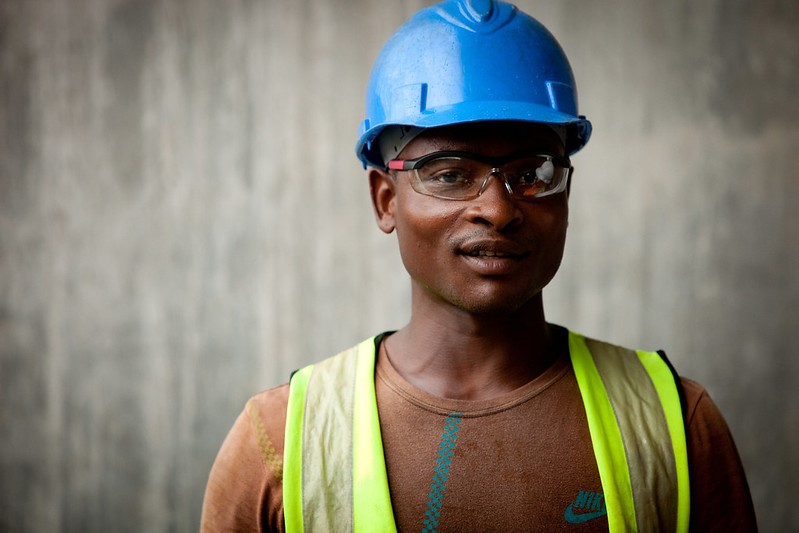 Wearing Personal Protective Equipment  PPE
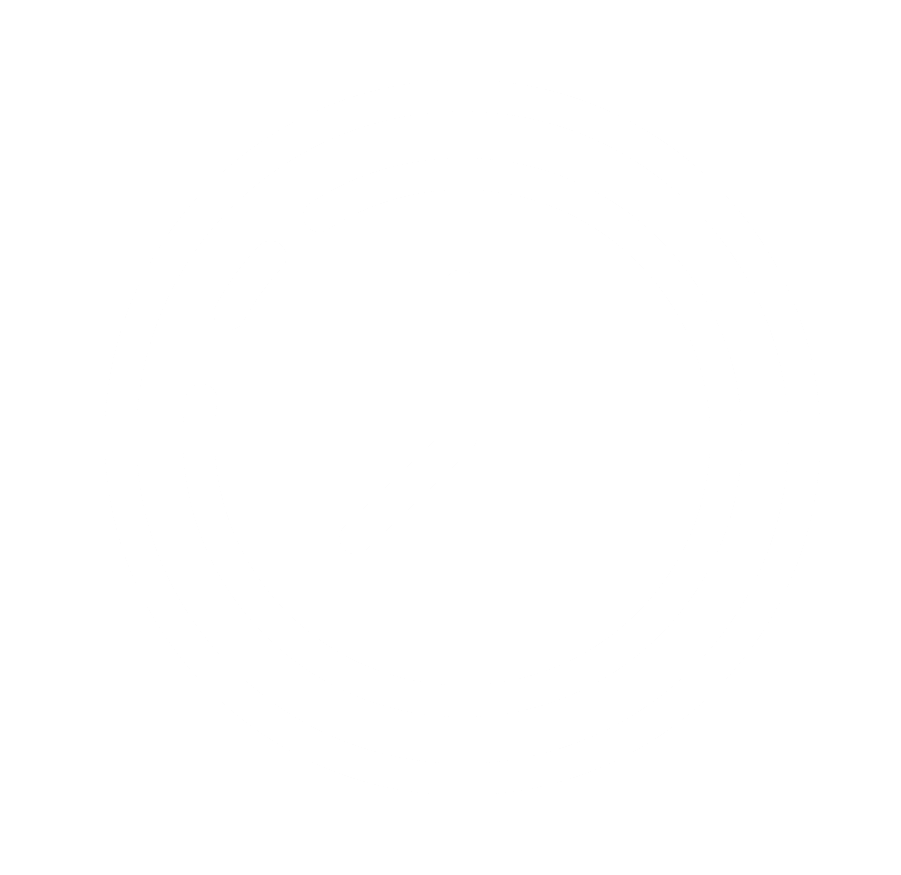 17
[Speaker Notes: Narration:  Next we’ll look at Personal Protective Equipment which is also known as PPE. 
It is what you need to wear to protect yourself from injuries. 
But remember that the PPE is the last resort for protecting you.
You always need to follow safe ways of working as well, to avoid having an accident.

Photo by: © Gerardo Pesantez / World Bank. Further permission required for reuse.]
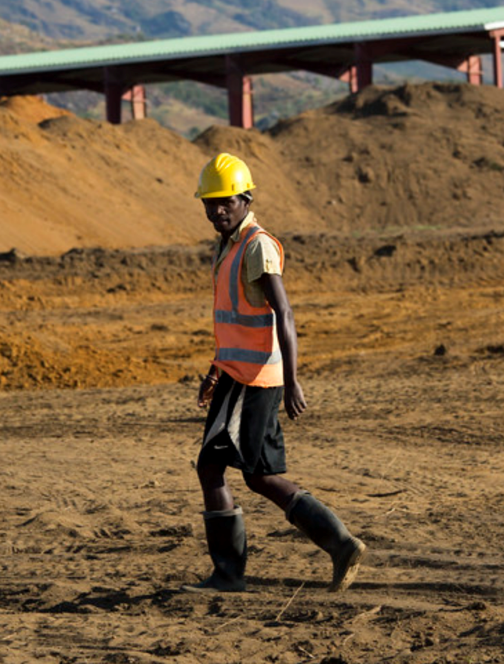 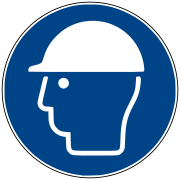 Always wear:
Hard Hat
High Visibility Vest
Safety Boots
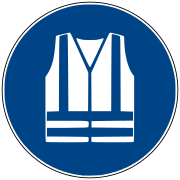 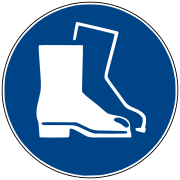 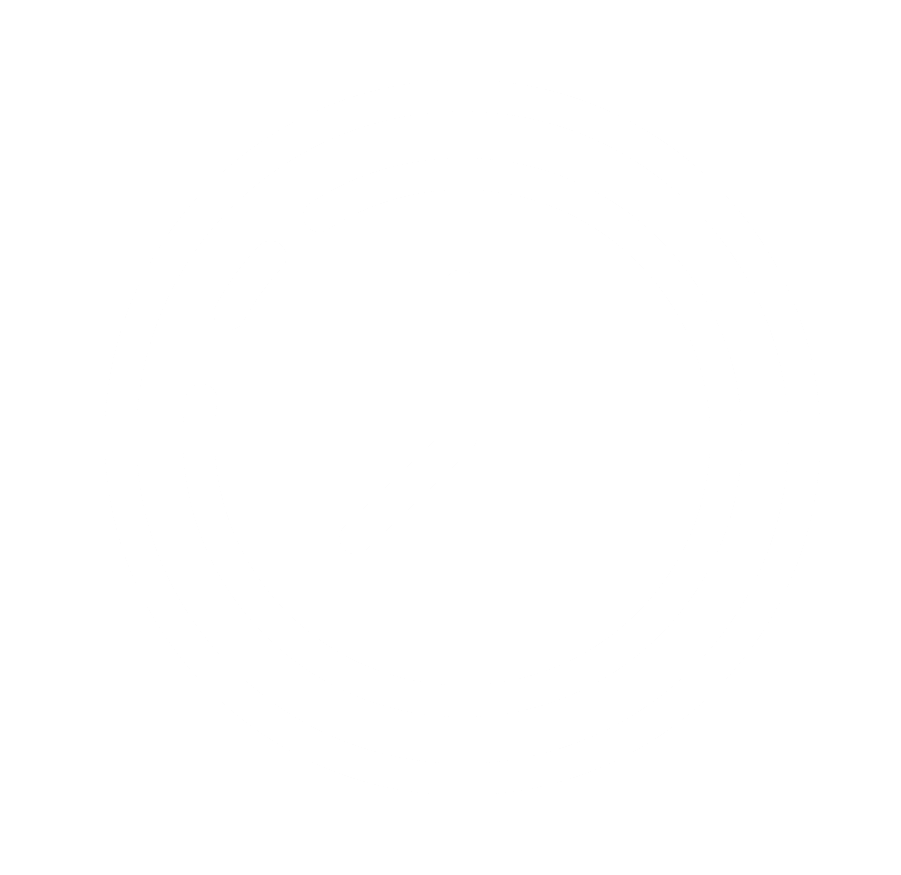 18
[Speaker Notes: Narration: You should be given all the Personal Protective Equipment that you need. 
You do not need to pay for it or provide your own.
And it is your responsibility to wear it. 
Always wear:- a hard hat – this will reduce the risk of your head getting injured if something falls on you- a high visibility vest – so that you can be seen easily to reduce the risk of getting run over or crushed by a vehicle or machine- safety boots – these are stronger than normal boots and will protect your feet from injuries if you stand on something sharp like a nail, or if something falls on your feet.
You should also be given the right PPE for the weather:
- to keep you warm if it’s cold- cool if it’s hot and- dry if it’s wet.

Note to trainer: To make the training more interactive, BEFORE this slide, ask the workers: “What three items of PPE must you always wear on site?”

Images by: ISO 7010 https://en.wikipedia.org/wiki/ISO_7010 In the public domain.
Photo by: © World Bank. Further permission required for reuse.]
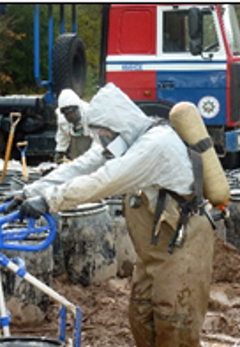 Some tasks need extra PPE Ask how to use itDo not do any task until you have PPE
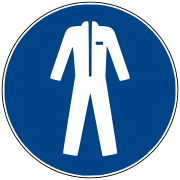 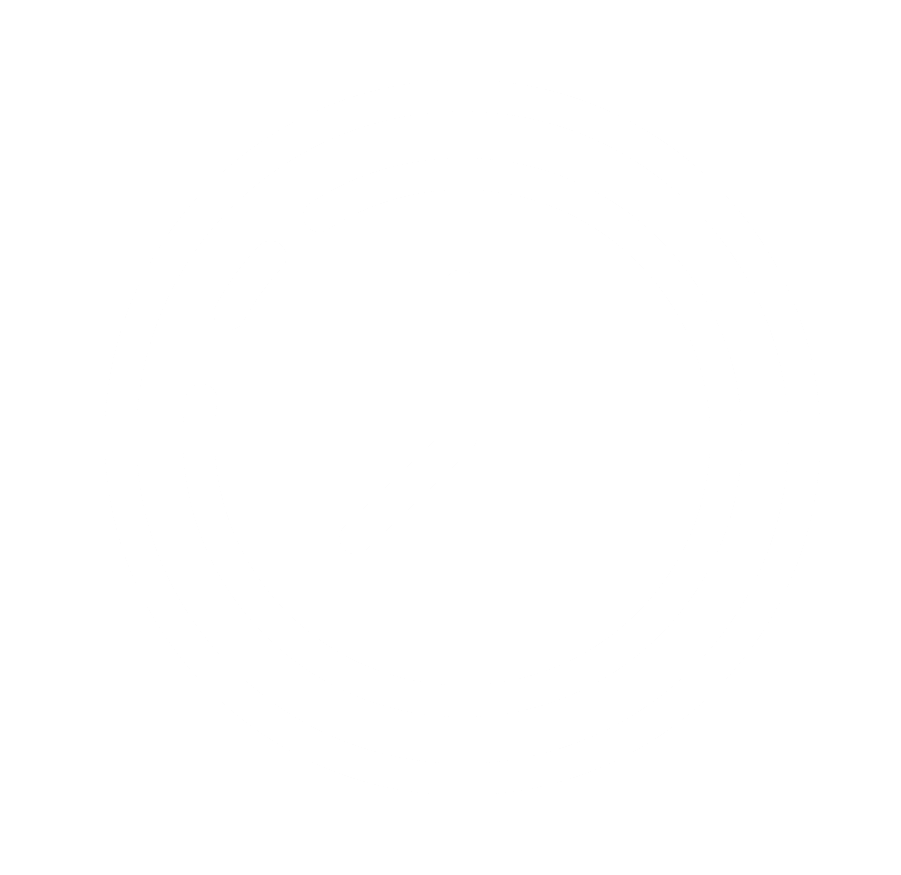 19
[Speaker Notes: Narration: For some tasks you will need to wear extra PPE, like gloves, googles, noise protection or dust masks.
And your Supervisor should tell you what you need.
Make sure you are taught how to use it properly. 
If you don’t use it the right way, it won’t protect you.
Do not do the task until you have the PPE that is needed.

Image by: ISO 7010 https://en.wikipedia.org/wiki/ISO_7010  In the public domain.
Photo by: © World Bank]
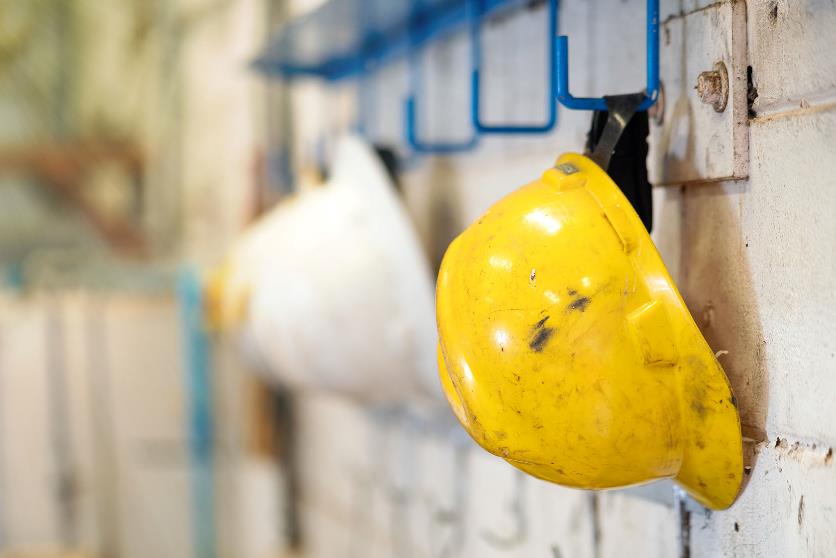 Keep PPE clean

Store it carefully

If it’s worn or damaged, get new PPE
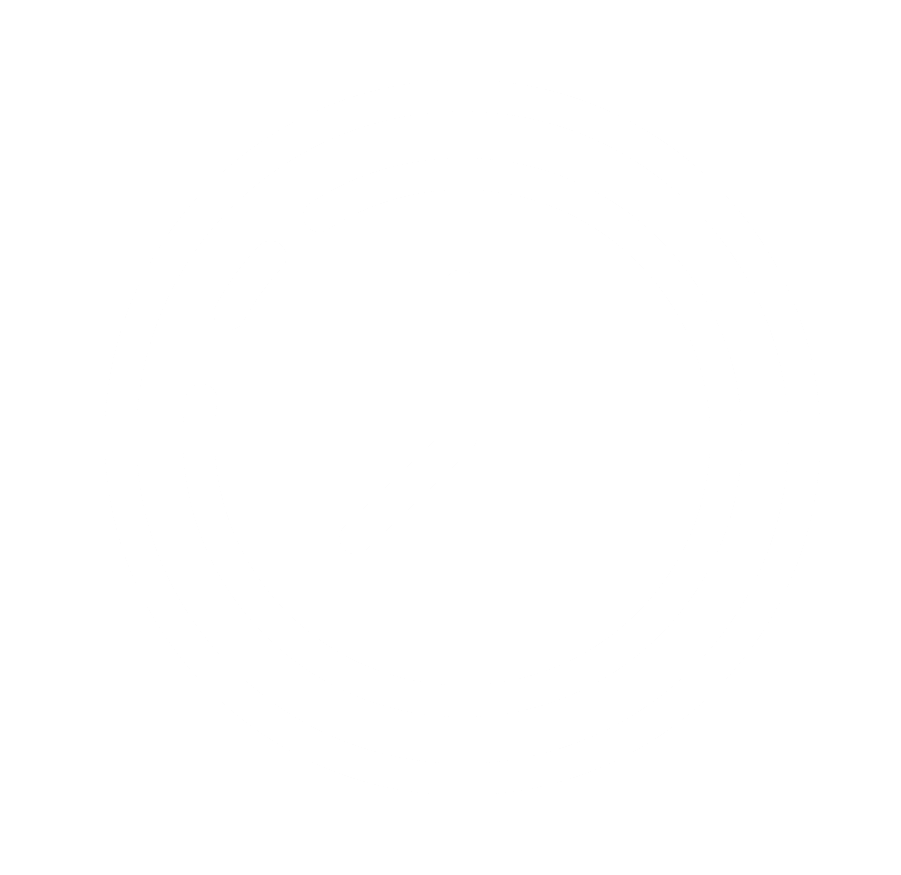 20
[Speaker Notes: Narration: Keep your PPE clean and store it carefully.
When it’s worn out, time expiredor if it gets damaged get new PPE. 
Don’t wear it because it might not work properly. 
For instance, if you drop your hard hat, you need to get a new one.

Photo by: Shutterstock.com
​]
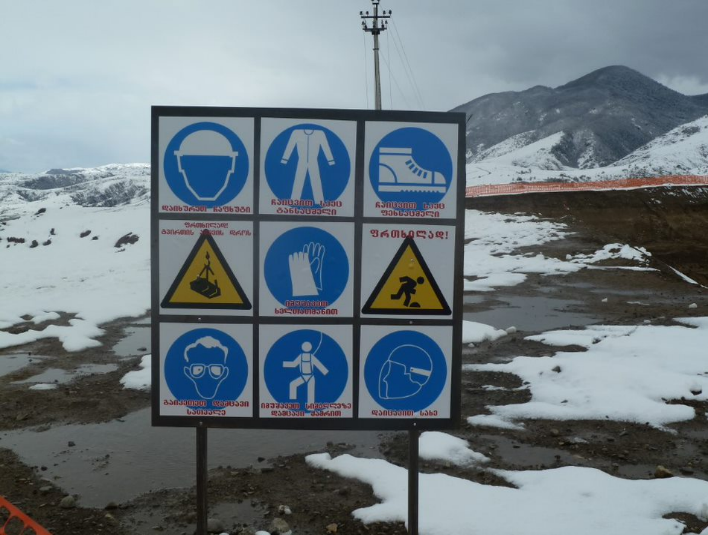 What do the signs mean?
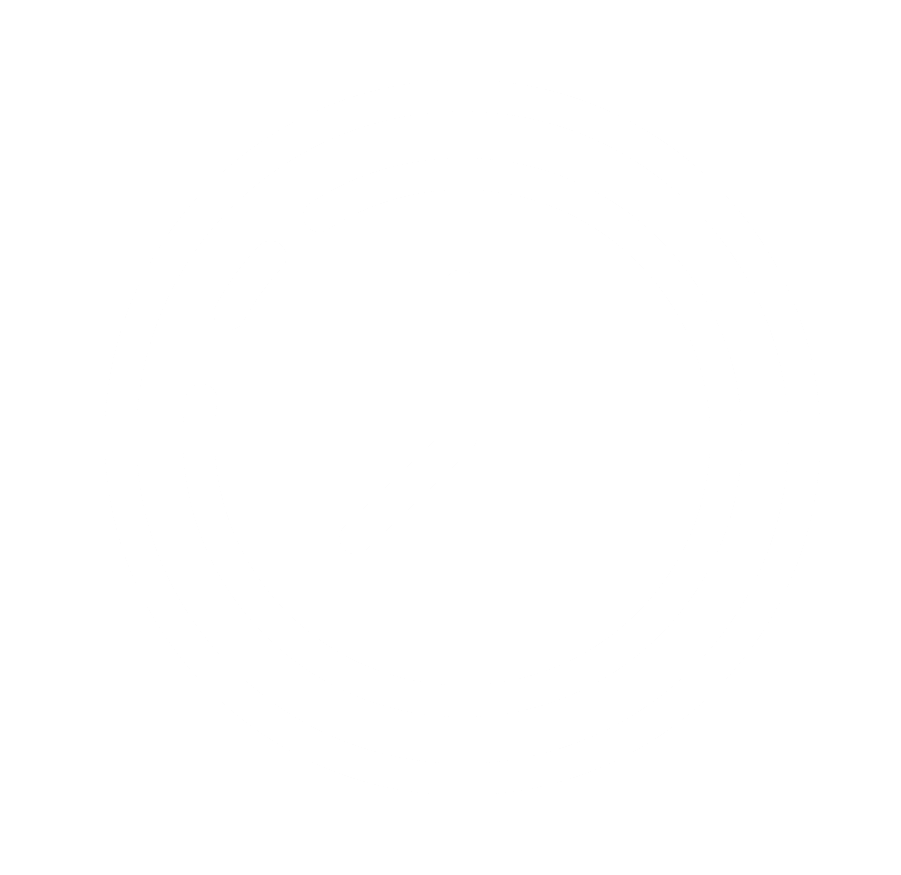 21
[Speaker Notes: Narration: In this section we’ll explore the signs you’ll see on site. 
What do the signs mean? 
They give you information to help keep you safe - without using words, just using pictures. 
It is your job to know what the signs mean:  if you are unsure, ask your supervisor

Photo by: © Jack Mozingo / World Bank]
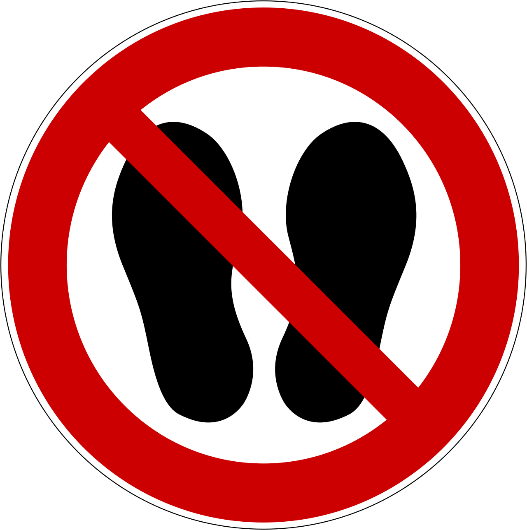 Circle with a red line -  must not do
Do not walk or stand here
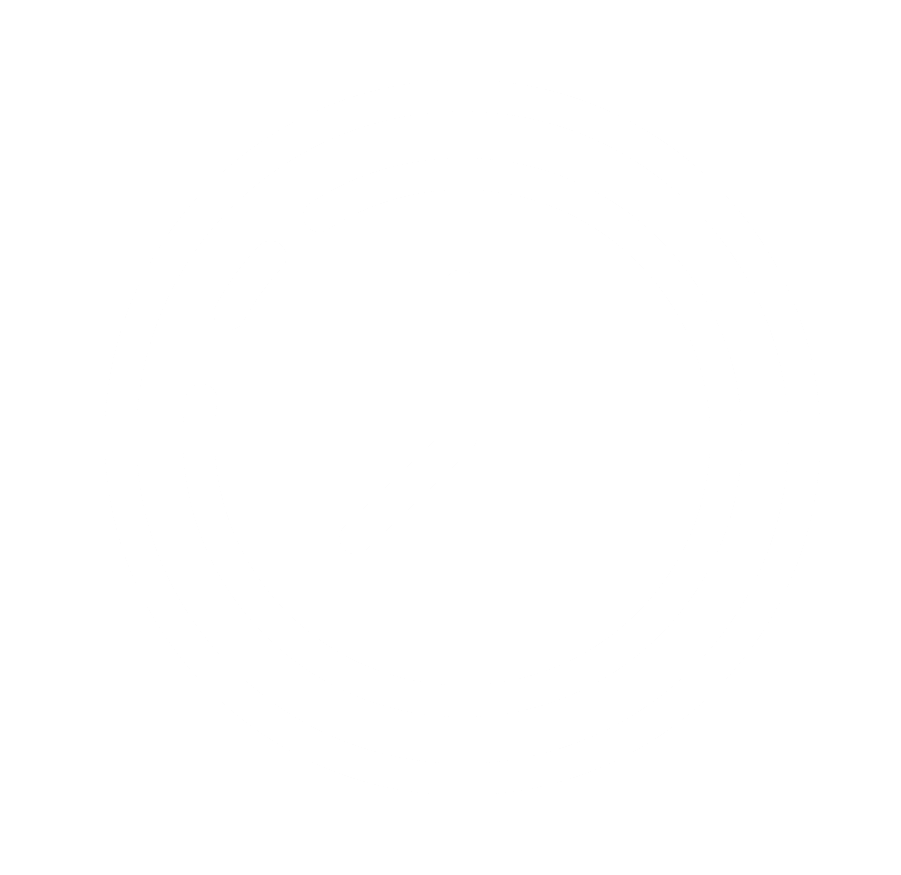 22
[Speaker Notes: Narration: Here’s what some of the signs mean. 
A circle with a red line through it is something you must not do. 
For example, this one means do not walk or stand here. 

Image by: ISO 7010 https://en.wikipedia.org/wiki/ISO_7010 In the public domain.]
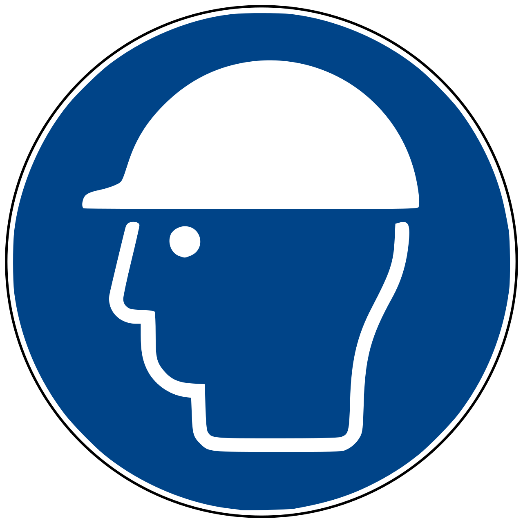 Blue circle - must do
Wear a hard hat
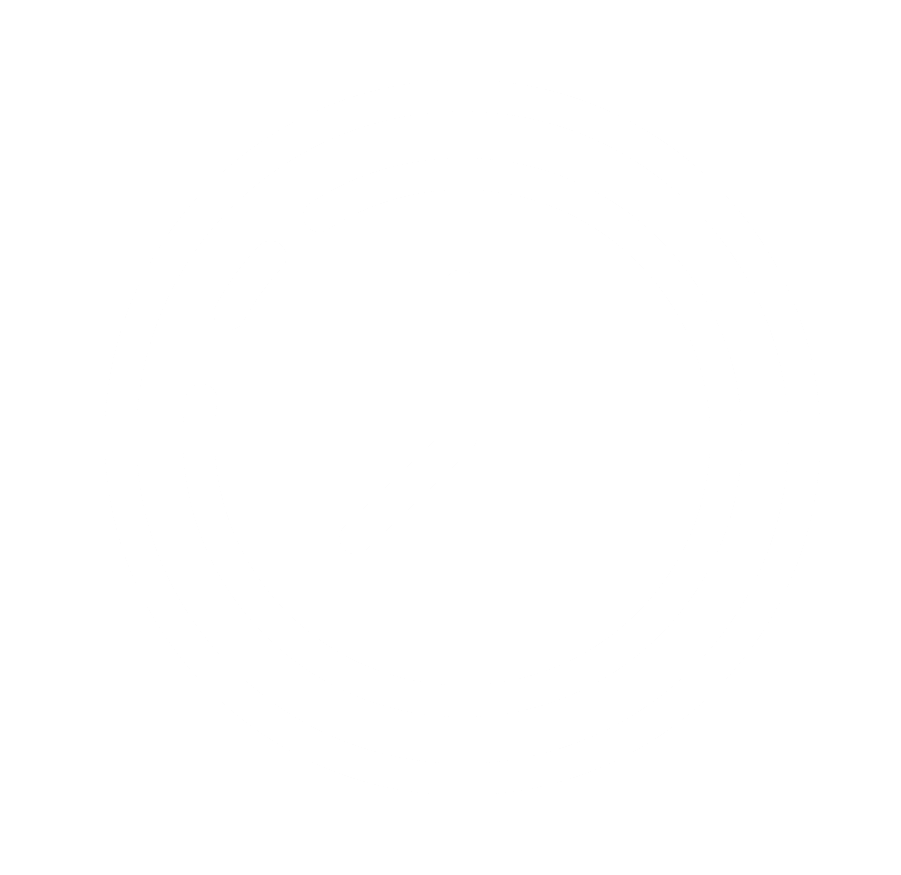 23
[Speaker Notes: Narration: A blue circle is something you must do. 
This one means you must wear a hard hat. 
Image by: ISO 7010 https://en.wikipedia.org/wiki/ISO_7010  In the public domain.]
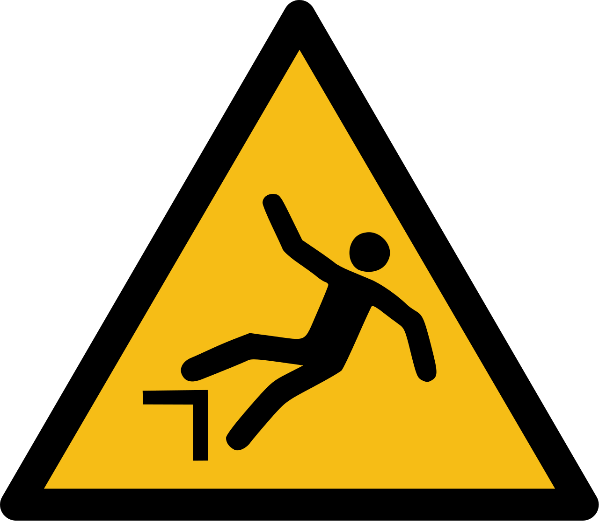 Yellow triangle - hazard careful
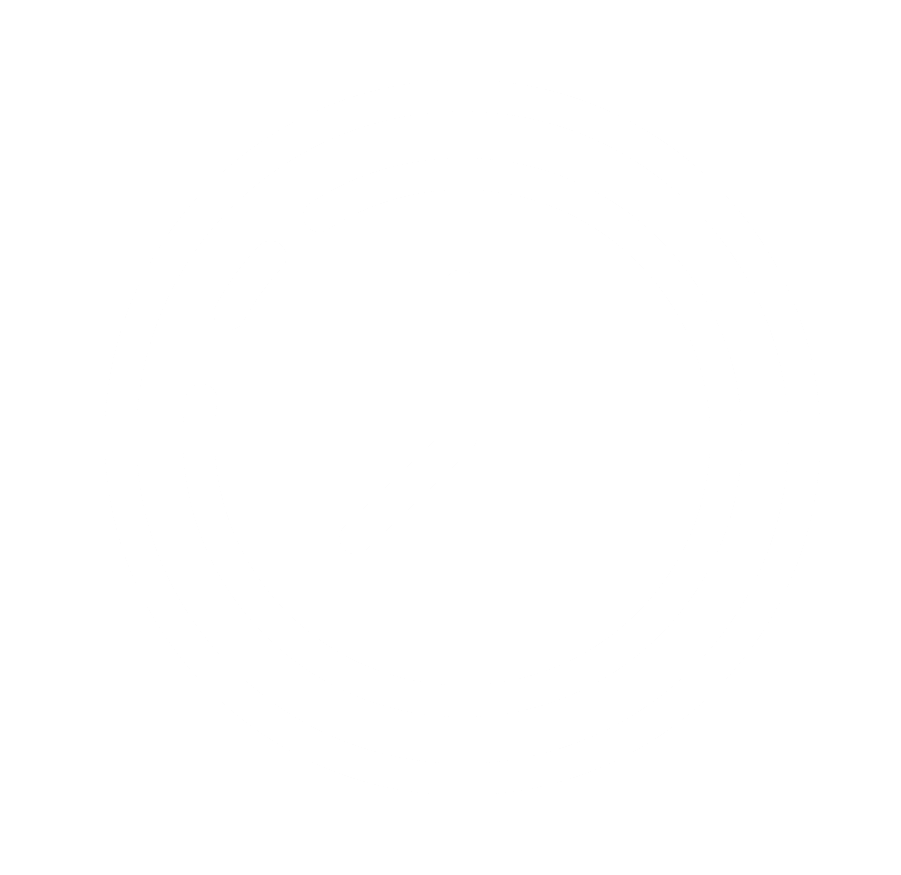 Risk of falling
24
[Speaker Notes: Narration: A yellow triangle is a hazard you need to be careful of.  
This one is warning you that there is a risk of falling. 

Image by: ISO 7010 https://en.wikipedia.org/wiki/ISO_7010   In the public domain.]
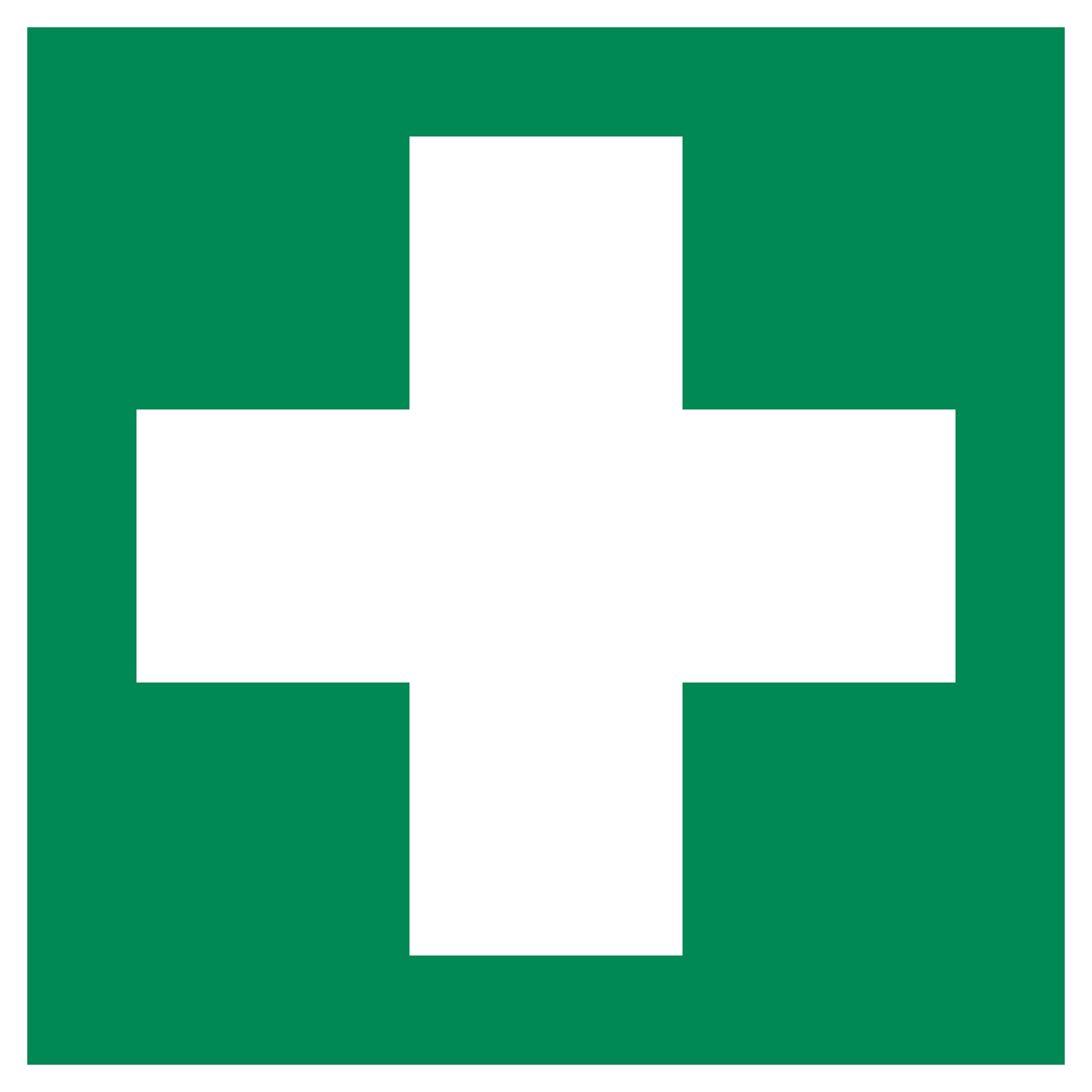 Green square or rectangle - keep you safe
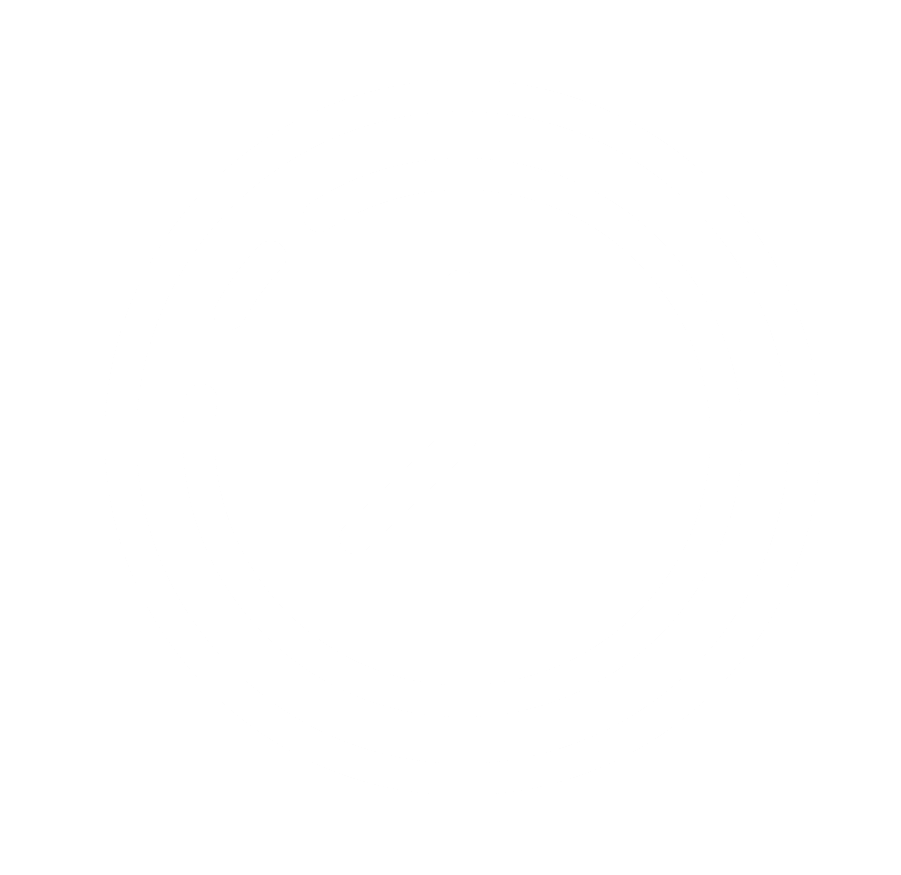 First aid
25
[Speaker Notes: Narration:   A green square or rectangle is for something that will help keep you safe. 
For example, this is the sign for first aid. 

Image by:  ISO 7010 https://en.wikipedia.org/wiki/ISO_7010 In the public domain.]
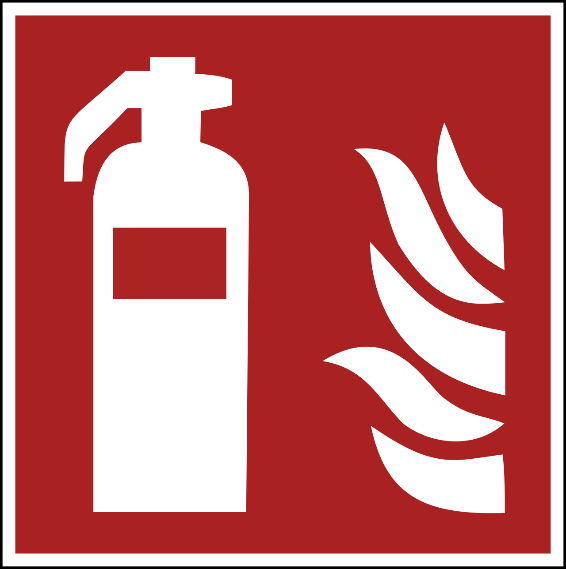 Red square - fire safety
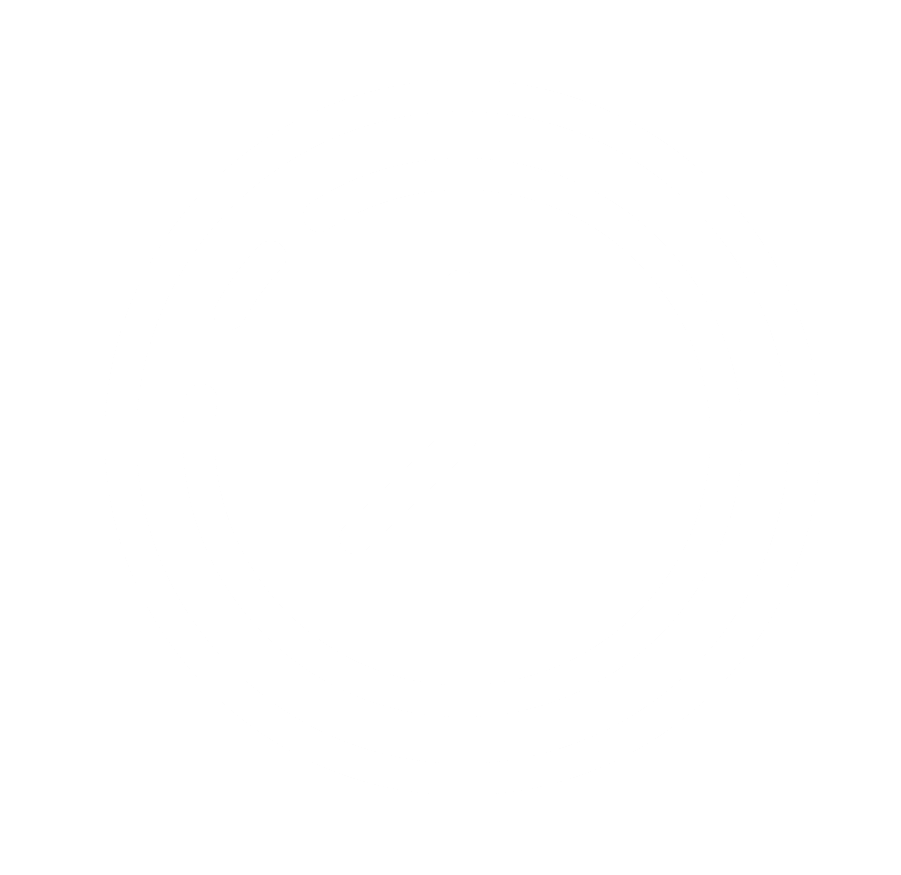 Fire extinguisher
26
[Speaker Notes: Narration:   A red square is for fire safety and this one shows where the fire extinguishers are kept. 
If you are not sure what a sign means then ask your Supervisor.

Image by: ISO 7010 https://en.wikipedia.org/wiki/ISO_7010  In the public domain.]
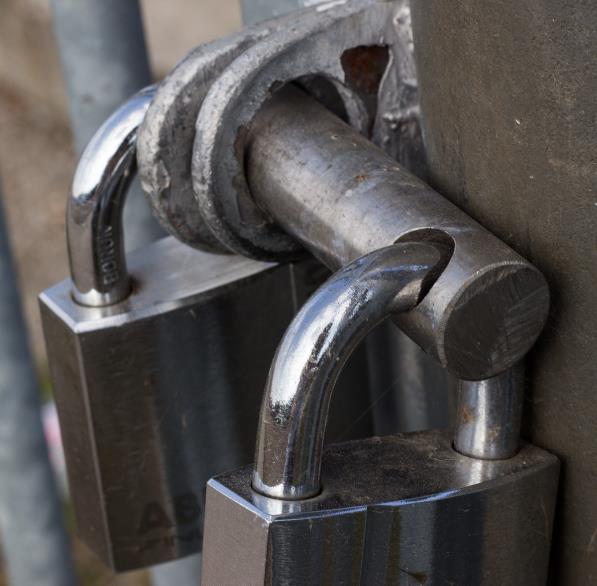 Keeping site secure
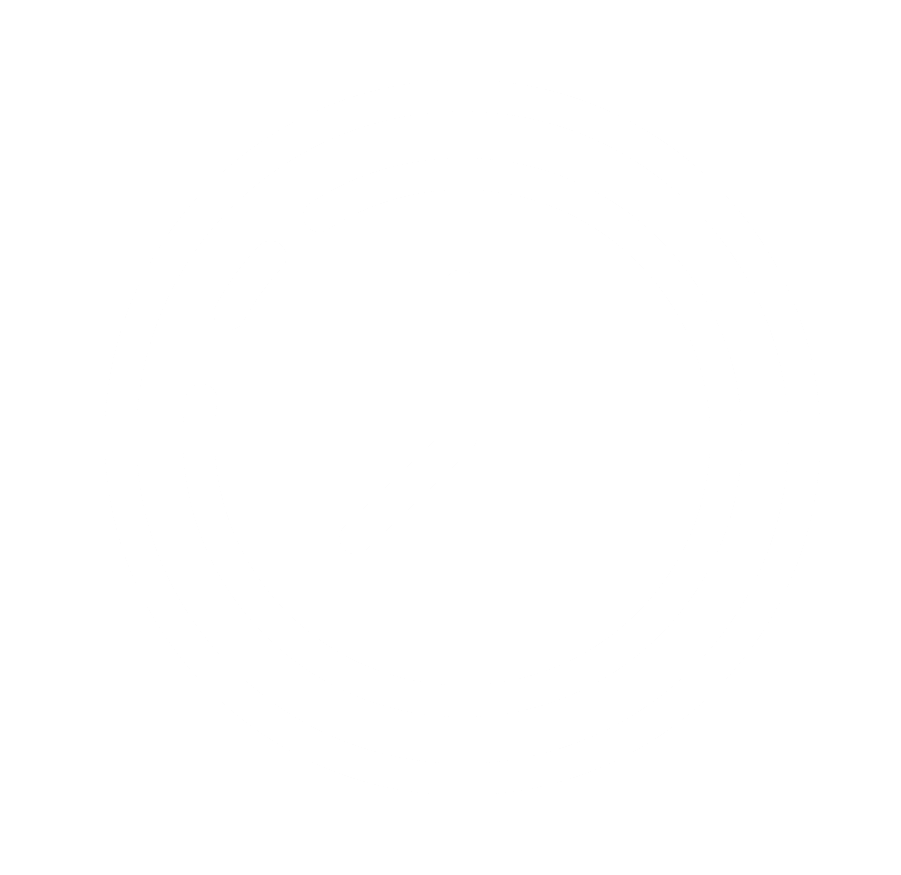 27
[Speaker Notes: Narration: Here we’ll look at keeping the site secure. 
Everything on site needs to be kept secure from theft and waste: buildings, vehicles, machines, fuel, oil, chemicals and materials. 
If things are stolen or misused people can be injured, the environment polluted and money wasted.

Photo by: Pxhere, Creative Commons by zero, https://pxhere.com/en/photo/484356]
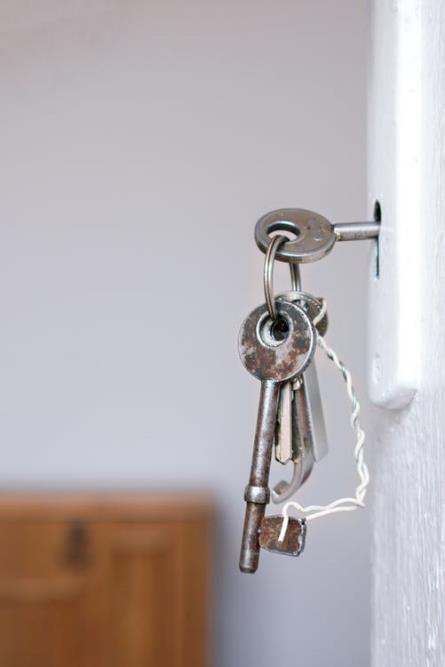 Keep site locked
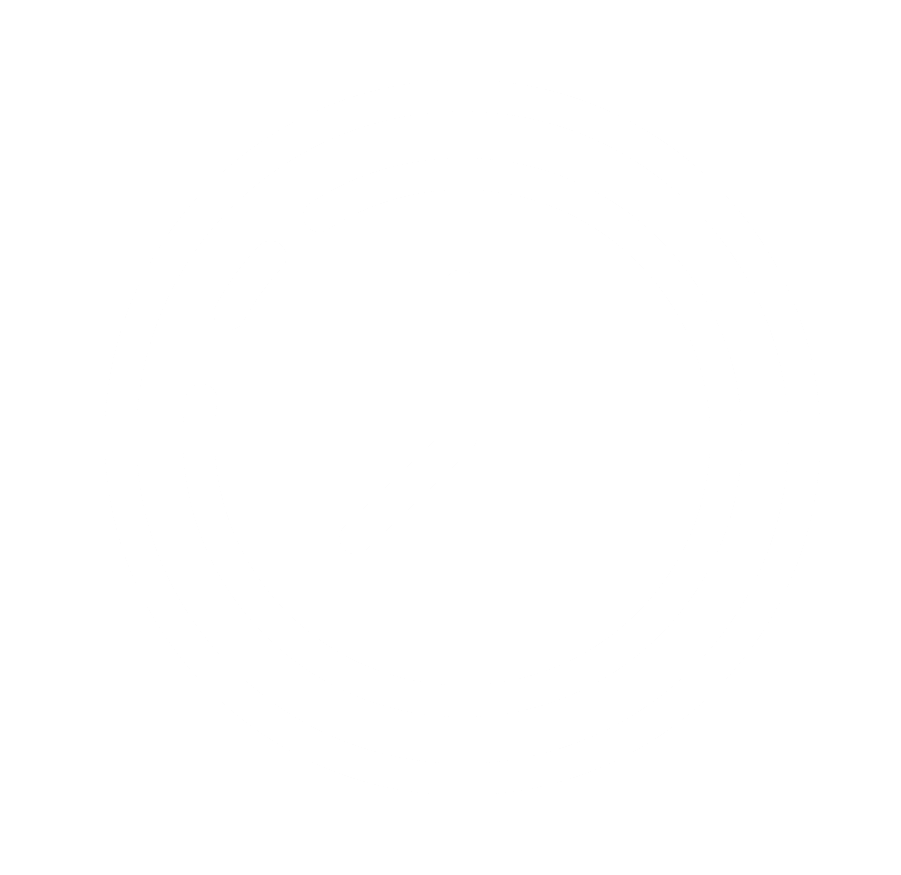 28
[Speaker Notes: Narration: Keep the site locked up to make it more difficult for thieves to take things.

Photo by: Dids on Pexels, https://www.pexels.com/photo/gray-keys-1405724/]
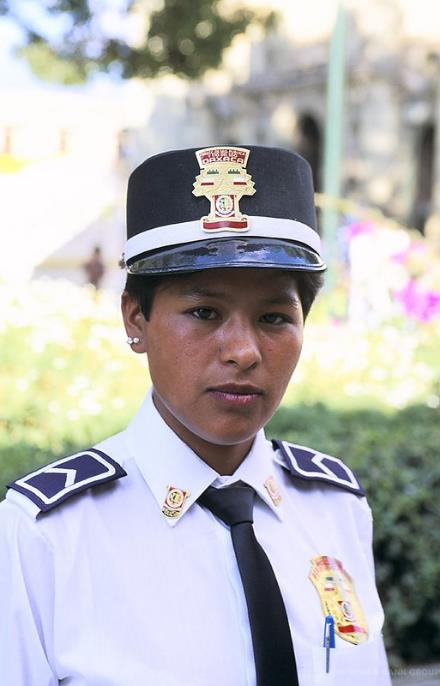 Security workers will only use force if essential to protect workers and site

Force must be proportional to incident - never violent

Body searches rarely done, and always by someone of the same sex
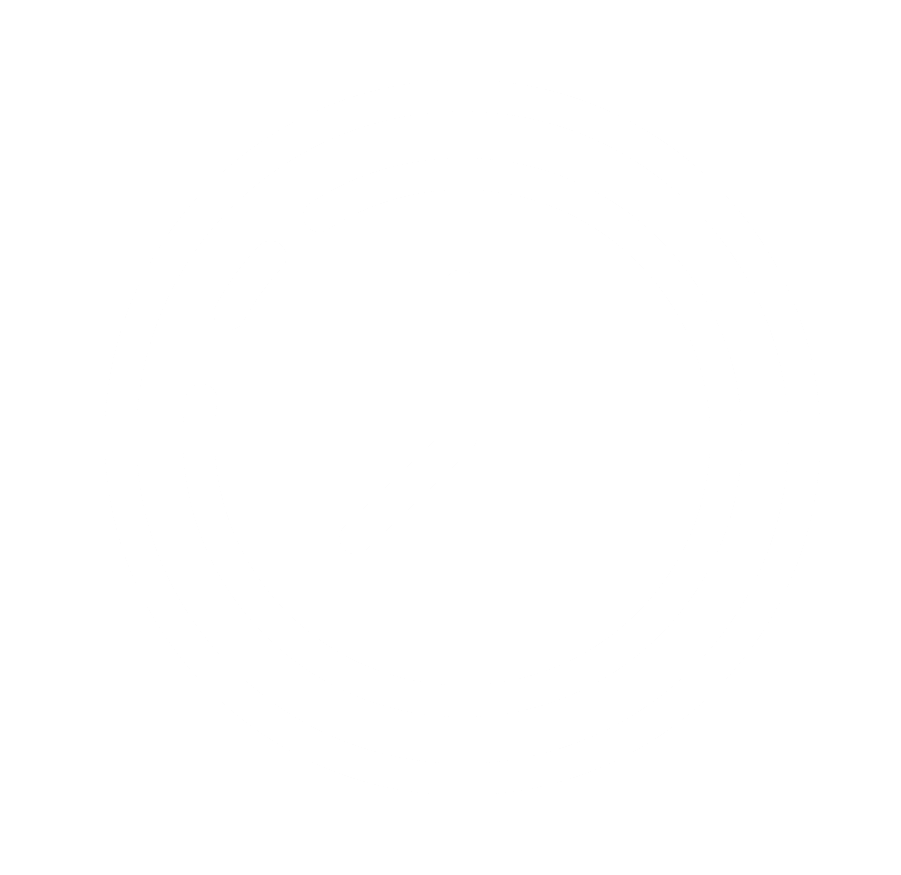 29
[Speaker Notes: Narration: Security workers may be on site and it’s their job to protect the site. 
They have strict rules to follow about how they respond to events. 
For example, they should only use force if it is essential to protect workers and the site. 
It must be proportional to the incident.  
Force can mean getting in someone’s way or physically restraining them. 
It should never be violent.
Body searches should only be done rarely and by someone of the same sex as you.

Photo by: © Curt Carnemark / World Bank. Further permission required for reuse. 
​]
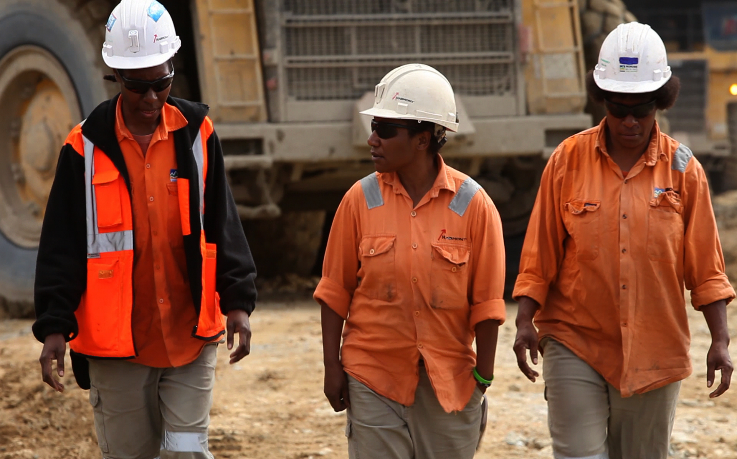 Improvements and 
concerns
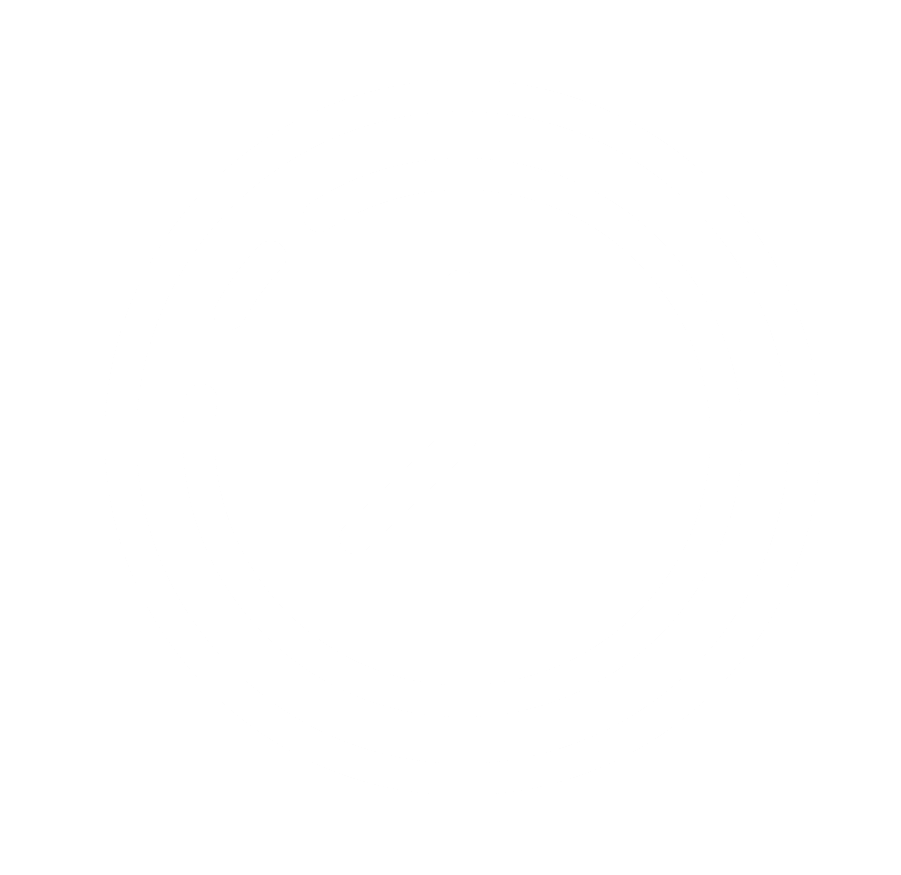 30
[Speaker Notes: Narration:  Next we’ll look at how you can raise improvements and concerns. 
If you have any concerns about the way work is being done or think that it could be improved then it’s important that you raise these issues. 
You might prevent an accident or damage to the environment – or even save someone’s life.

Photo by: © World Bank. Further permission required for reuse.]
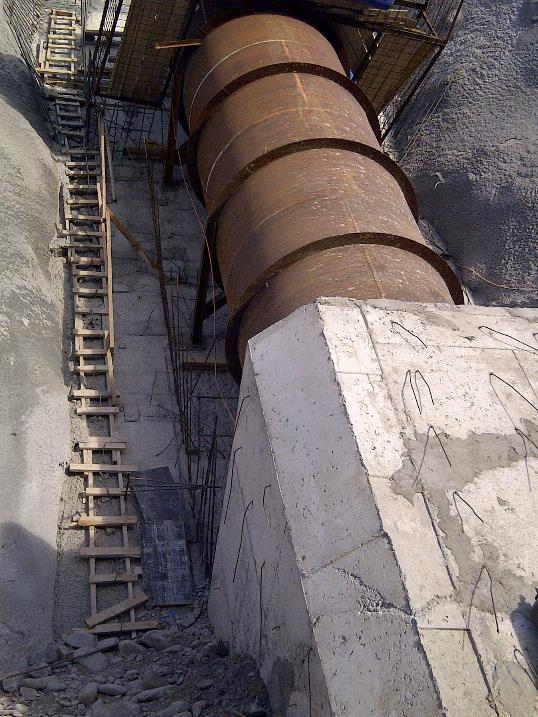 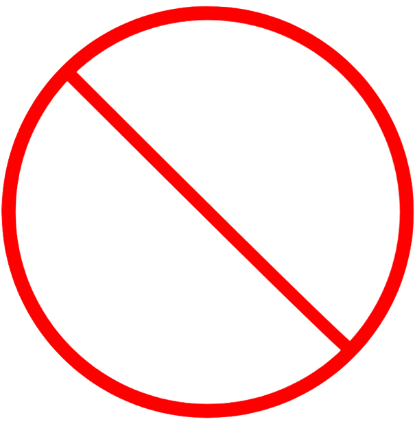 Report anything not safe, not healthy or damaging the environment

Remove yourself from a work situation if it’s danger to your life or health
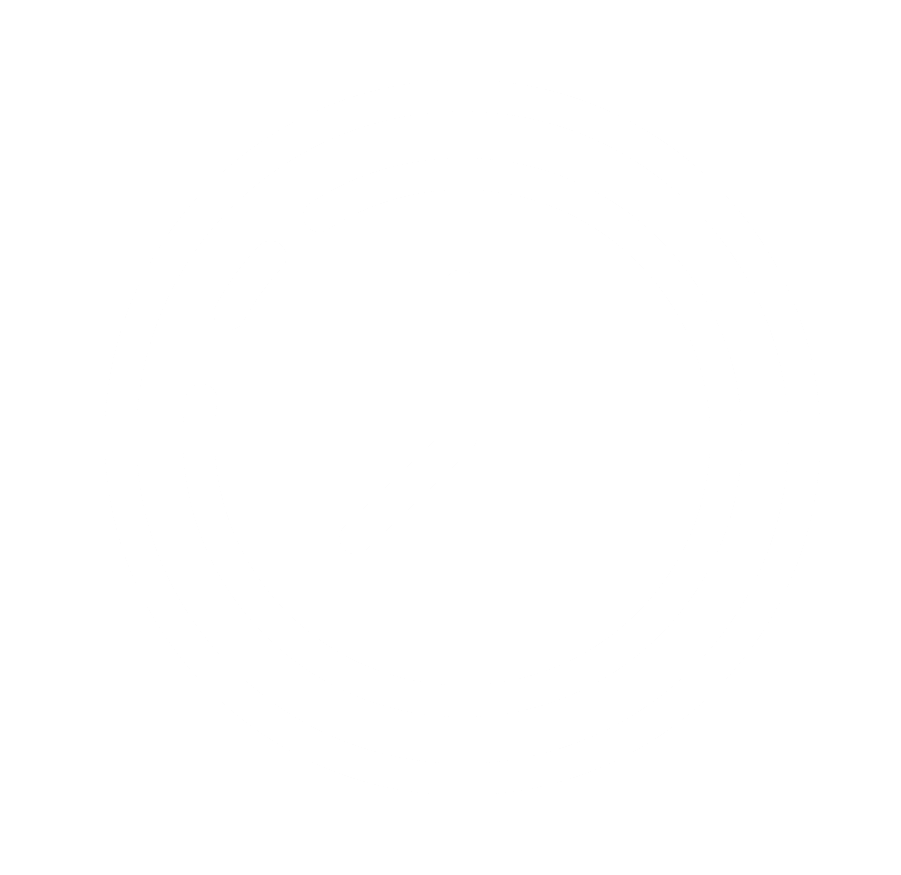 31
[Speaker Notes: Narration: Always report anything you see on site that is not safe, not healthy or damaging the environment. 
In this training we are talking about many measures that should be in place - if they are not in then you need to raise it.
You can also remove yourself from a work situation which you believe presents a likely and serious danger to your life or health – or other people’s - like this ladder that is unsafe because it is broken and at the wrong angle. 

Note to trainer: To make the training more interactive, at the beginning of this slide, ask the workers: “What do you think you should do if you see anything that is unsafe or polluting?”

Photo by: © Jack Mozingo/ World Bank]
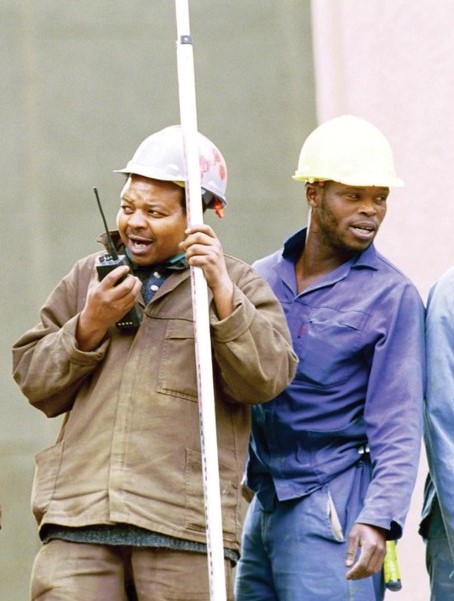 Tell Supervisor or
Health and Safety Specialist or 
Environmental Specialist

Grievance system
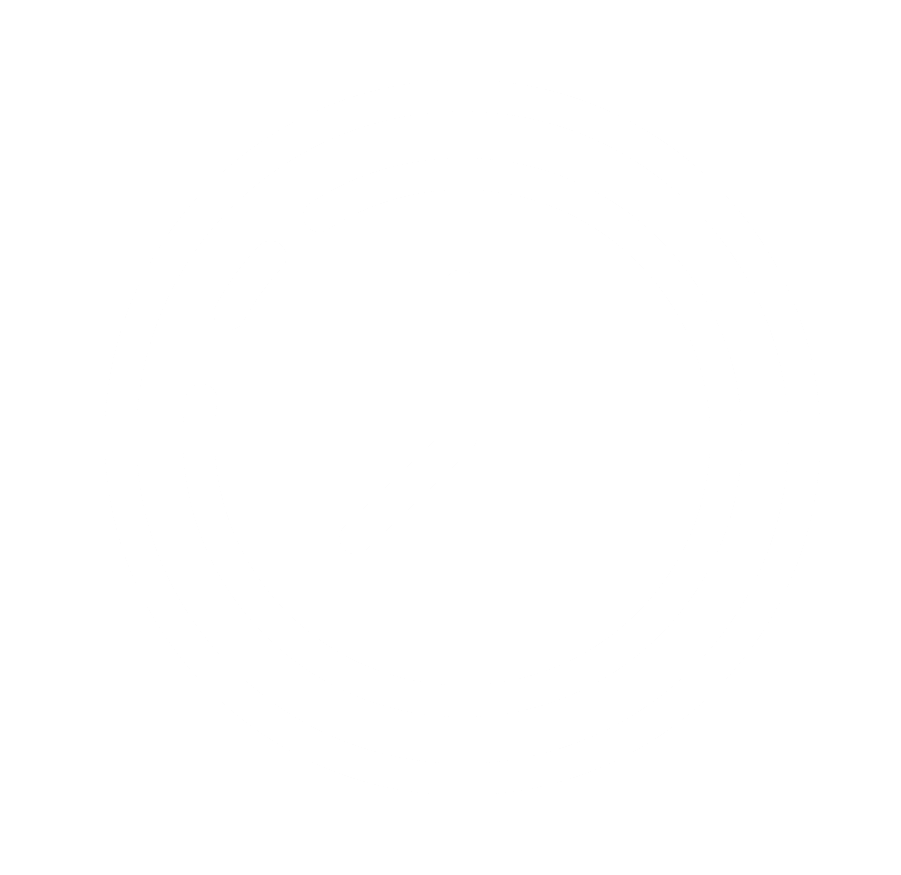 32
[Speaker Notes: Narration: Tell your Supervisor or the Health and Safety Specialist or the Environmental Specialist. 
Most sites will have a system for you to raise issues which will be explained to you.
This might be a grievance system. 

Photo by: © World Bank. Further permission required for reuse.]
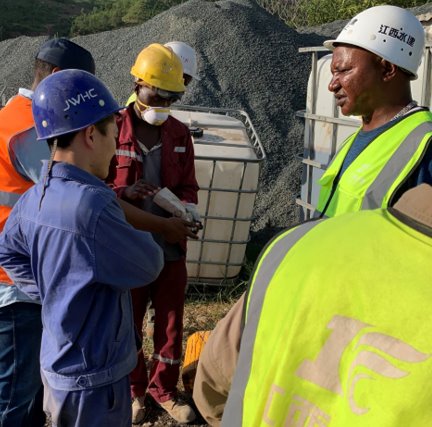 You should not be blamed – no consequences for you

Do not go back until fixed

If not dealt with, speak to site manager or the worker organization representative
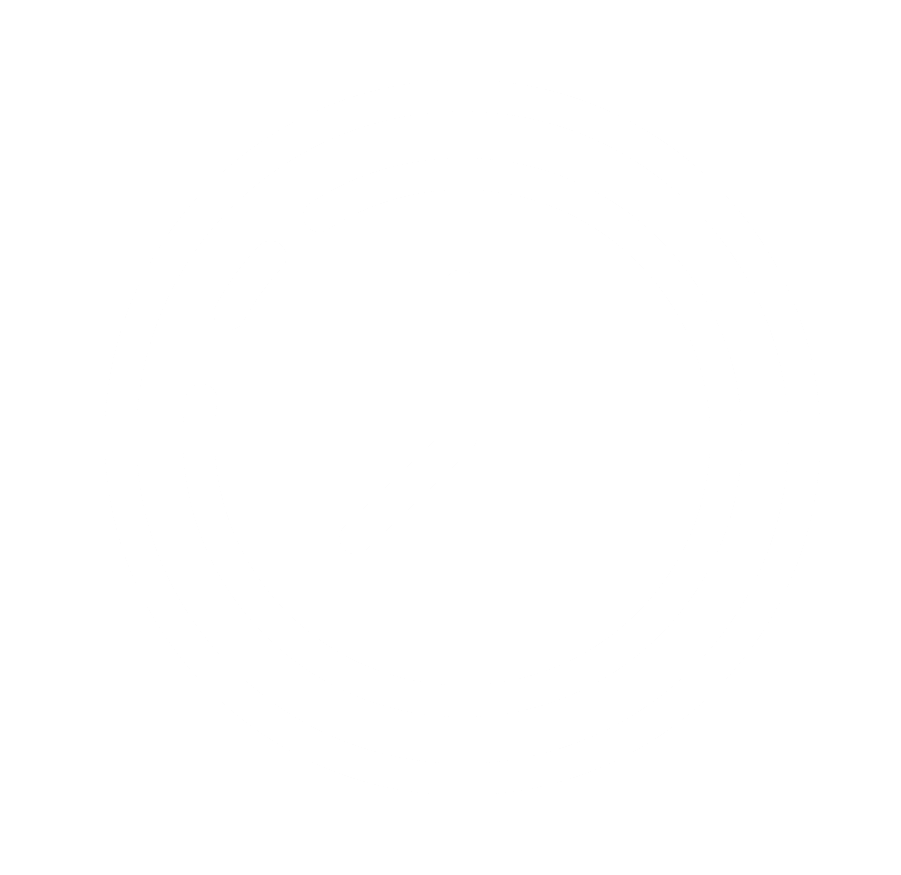 33
[Speaker Notes: Narration: You should not be blamed for raising concerns and there should be no consequences for you – for instance you should not lose your job.
And you do not need to go back to that task until the problem has been fixed. 
If your concern is not dealt with then you can speak to the site manager or the worker organization representative if there is one. 

Photo by: © Michael Hall / World Bank. Further permission required for reuse.]
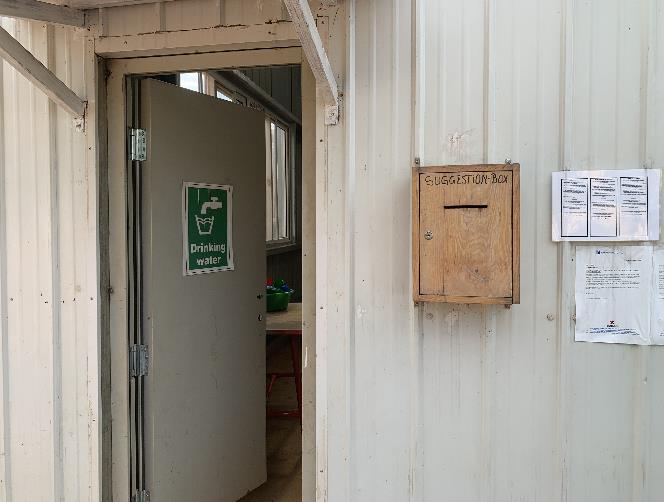 Make suggestions about safer working, or better ways to protect environment


Suggestion box
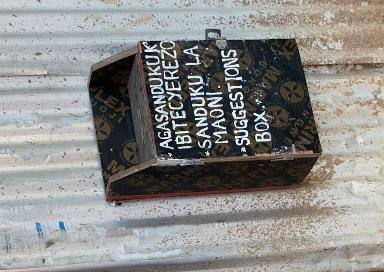 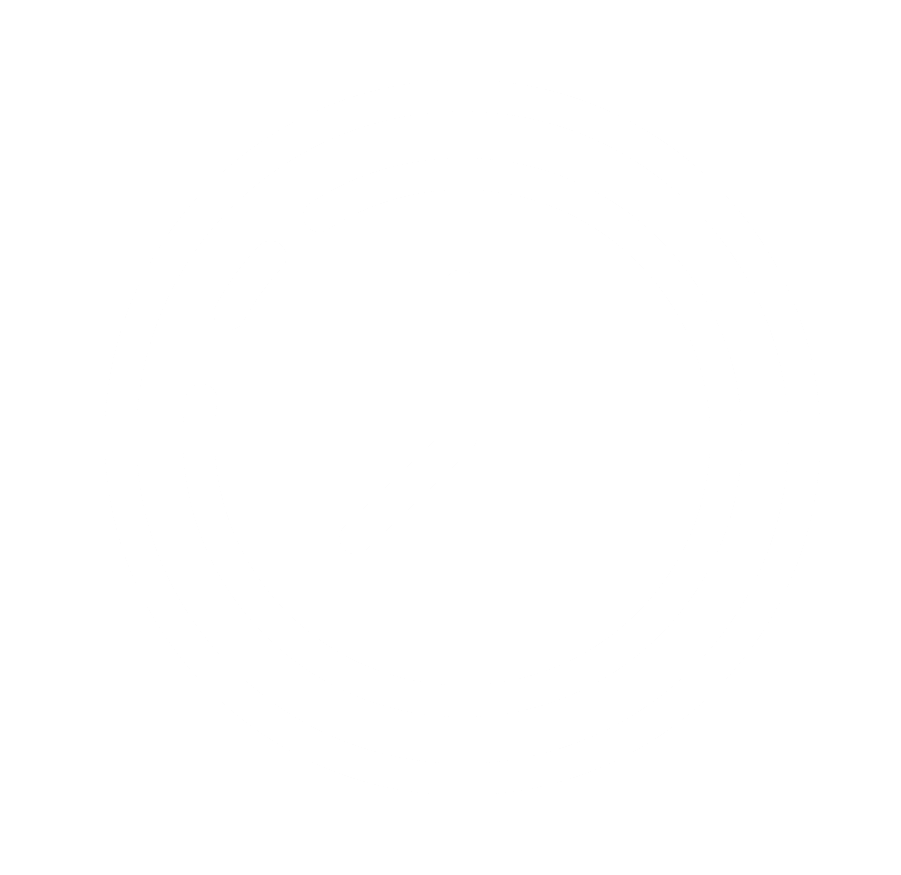 34
[Speaker Notes: Narration: You can also make suggestions if you think of a safer way to do a job or a better way to protect the environment or the community. 
There might be a suggestion box, like these, where you can write your idea on a piece of paper and put it in the box. 
It's up to you if you write your name on it – you can remain anonymous if you like. 

Photo by: © Michael Hall / World Bank]
35
[Speaker Notes: Narration:  Now we’ll finish this module with five key things for you to remember.

Image by: © World Bank]
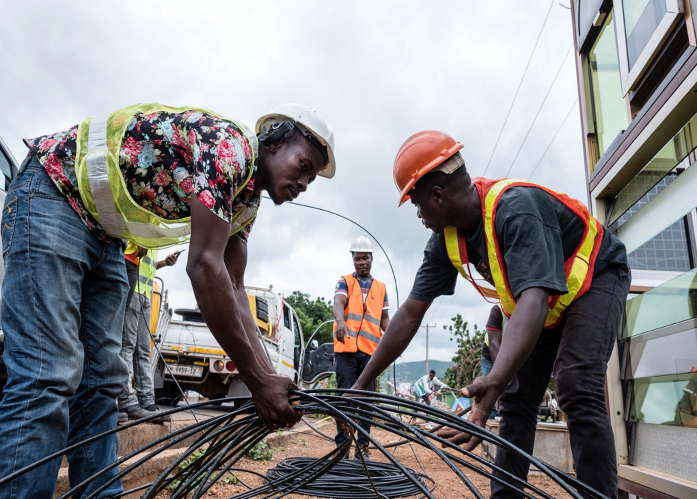 Follow instructions
Wear Personal Protective Equipment PPE
Only do tasks you are trained to do
Report concerns about safety, or environment – stop work until fixed 
If you are unsure ask
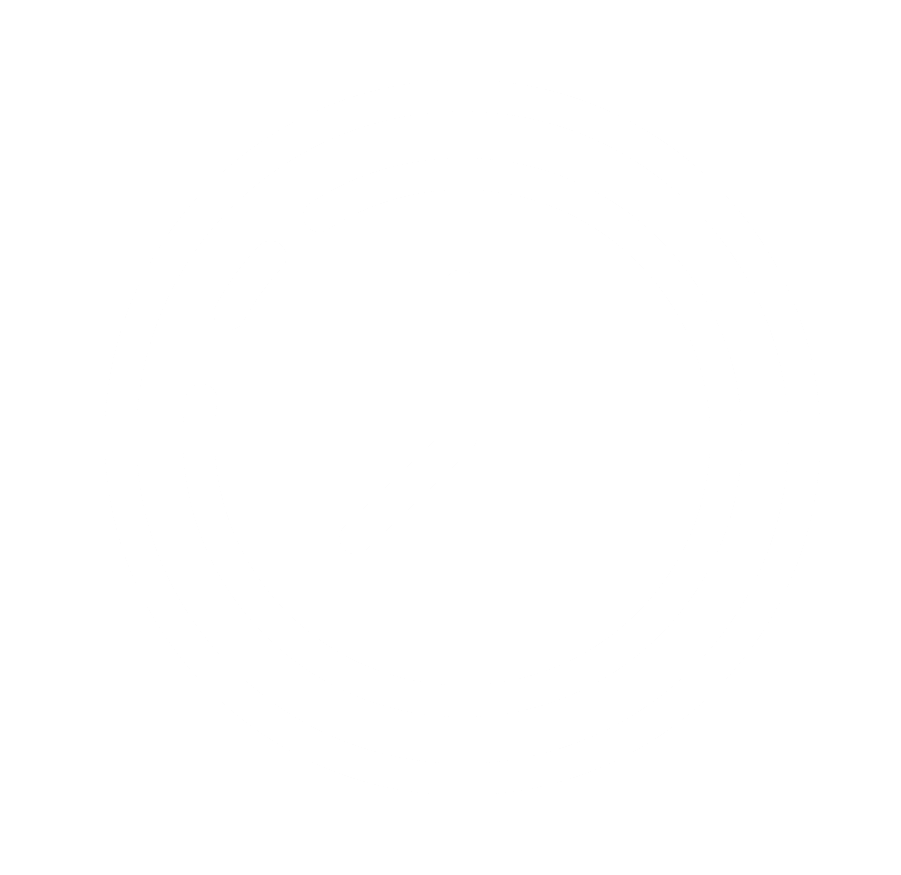 36
[Speaker Notes: Narration: 
Follow instructions from the training and briefings you are given 
Wear the right Personal Protective Equipment PPE
Only do tasks that you have been trained to do – don't do tasks that need specialist training until you have had that training
Report concerns about your safety or other people’s safety or the environment – stop work until it has been fixed 
5. If you are unsure about anything ask:
- Your Supervisor or
the Health and Safety Specialist or
the Environmental Specialist.
Now that you know what you need before you start work, let’s take a look at how you can avoid hazards and risks in Module 3.

Photo by: © World Bank. Further permission required for reuse.]
Copyright
© 2022 International Bank for Reconstruction and Development / The World Bank 
1818 H Street NW 
Washington DC 20433 
Telephone: 202-473-1000 
Internet: www.worldbank.org 
 
This work is a product of the staff of The World Bank with external contributions. The findings, interpretations, and conclusions expressed in this work do not necessarily reflect the views of The World Bank, its Board of Executive Directors, or the governments they represent. 
 
The World Bank does not guarantee the accuracy, completeness, or currency of the data included in this work and does not assume responsibility for any errors, omissions, or discrepancies in the information, or liability with respect to the use of or failure to use the information, methods, processes, or conclusions set forth. The boundaries, colors, denominations, and other information shown on any map in this work do not imply any judgment on the part of The World Bank concerning the legal status of any territory or the endorsement or acceptance of such boundaries. 
 
Nothing herein shall constitute or be construed or considered to be a limitation upon or waiver of the privileges and immunities of The World Bank, all of which are specifically reserved.
 
Rights and Permissions 
 
The material in this work is subject to copyright. Because The World Bank encourages dissemination of its knowledge, this work may be reproduced, in whole or in part, for noncommercial purposes as long as full attribution to this work is given. 
 
Any queries on rights and licenses, including subsidiary rights, should be addressed to World Bank Publications, The World Bank Group, 1818 H Street NW, Washington, DC 20433, USA; fax: 202-522-2625; e-mail: pubrights@worldbank.org.